Навчання грамоти
Письмо
Букварний період
Урок 79
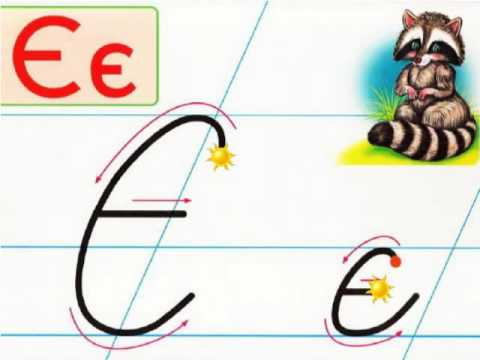 Написання малої букви є, складів, слів і речень з вивченими буквами. Записування відповіді на запитання
Організація класу
Уже дзвінок нам дав сигнал:
        Працювати час настав.
        Тож і ми часу не гаємо, 
        Роботу швидше починаймо.
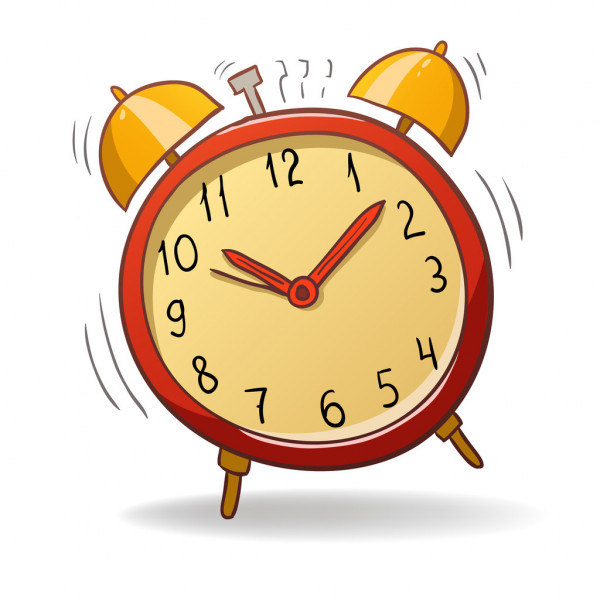 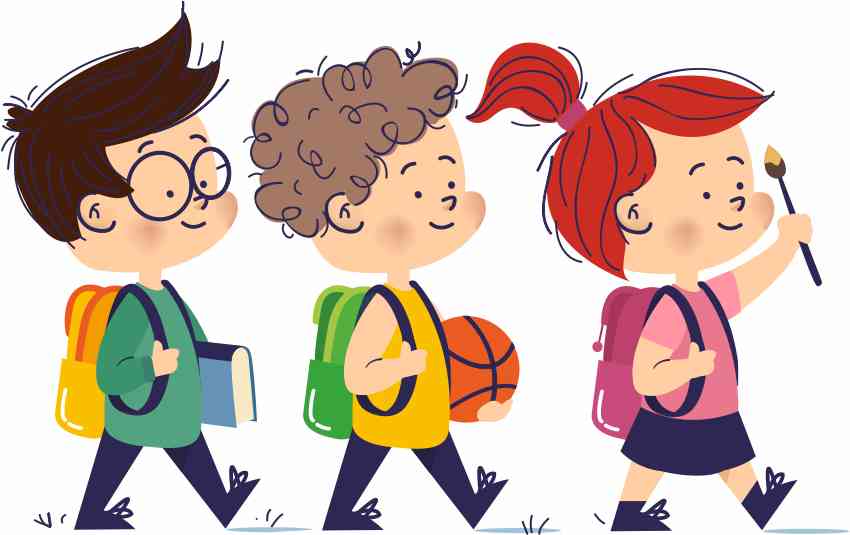 Подарунки цього дня
Щодня ти отримуєш подарунки від життя. 
Який з них ти хочеш виділити сьогодні?
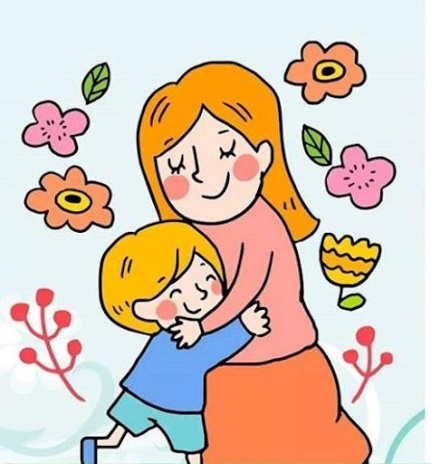 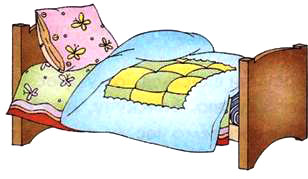 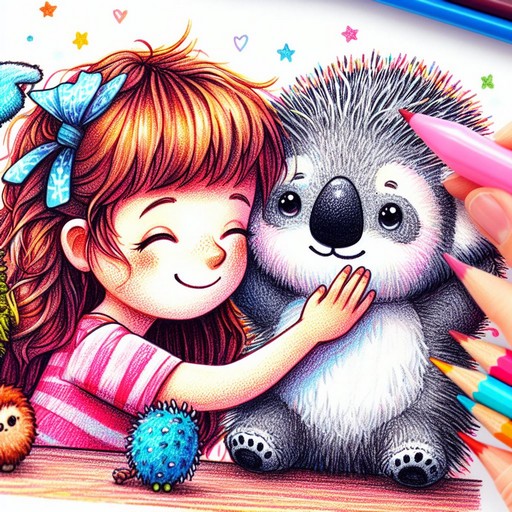 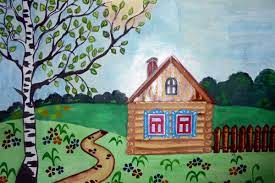 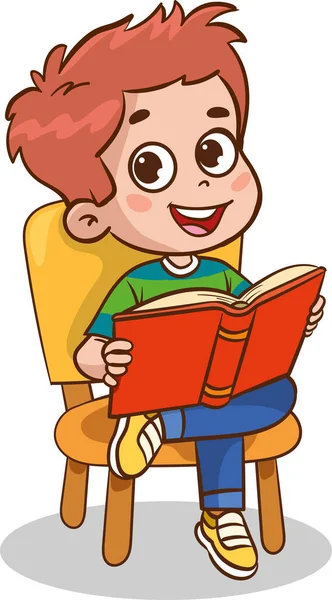 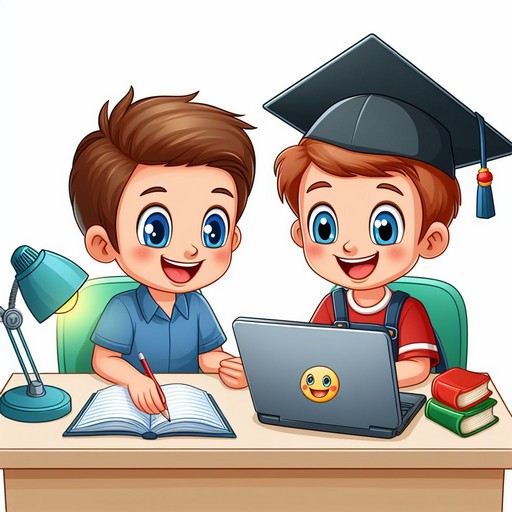 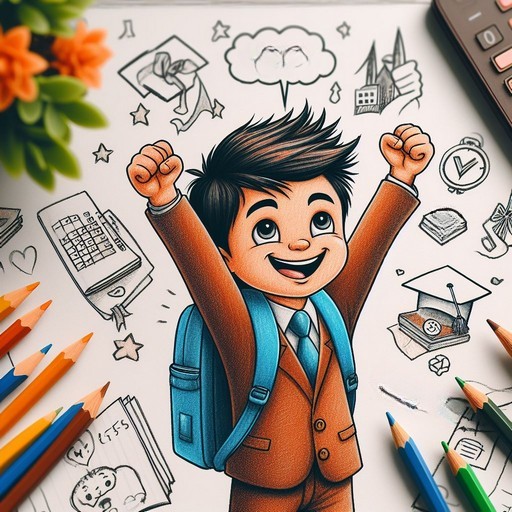 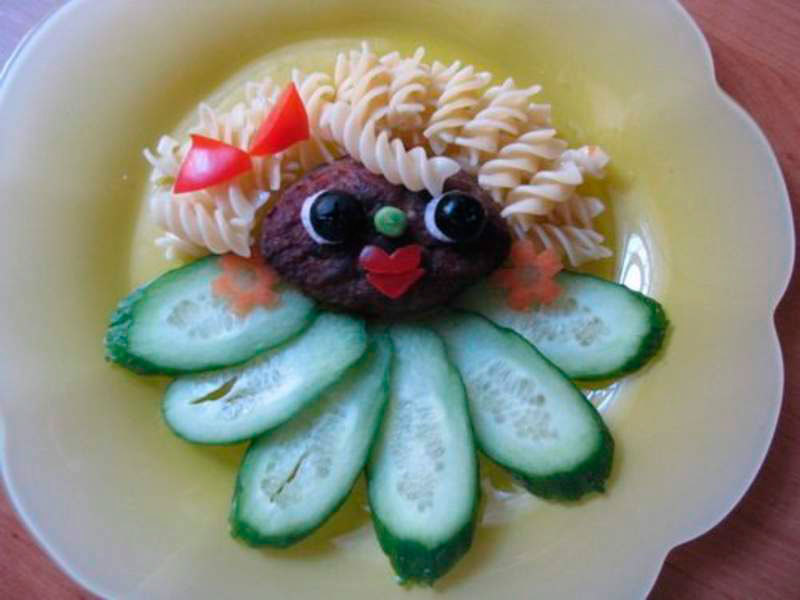 Розглянь і назви друковані літери. 
Запиши відповідні великі й малі рукописні букви.
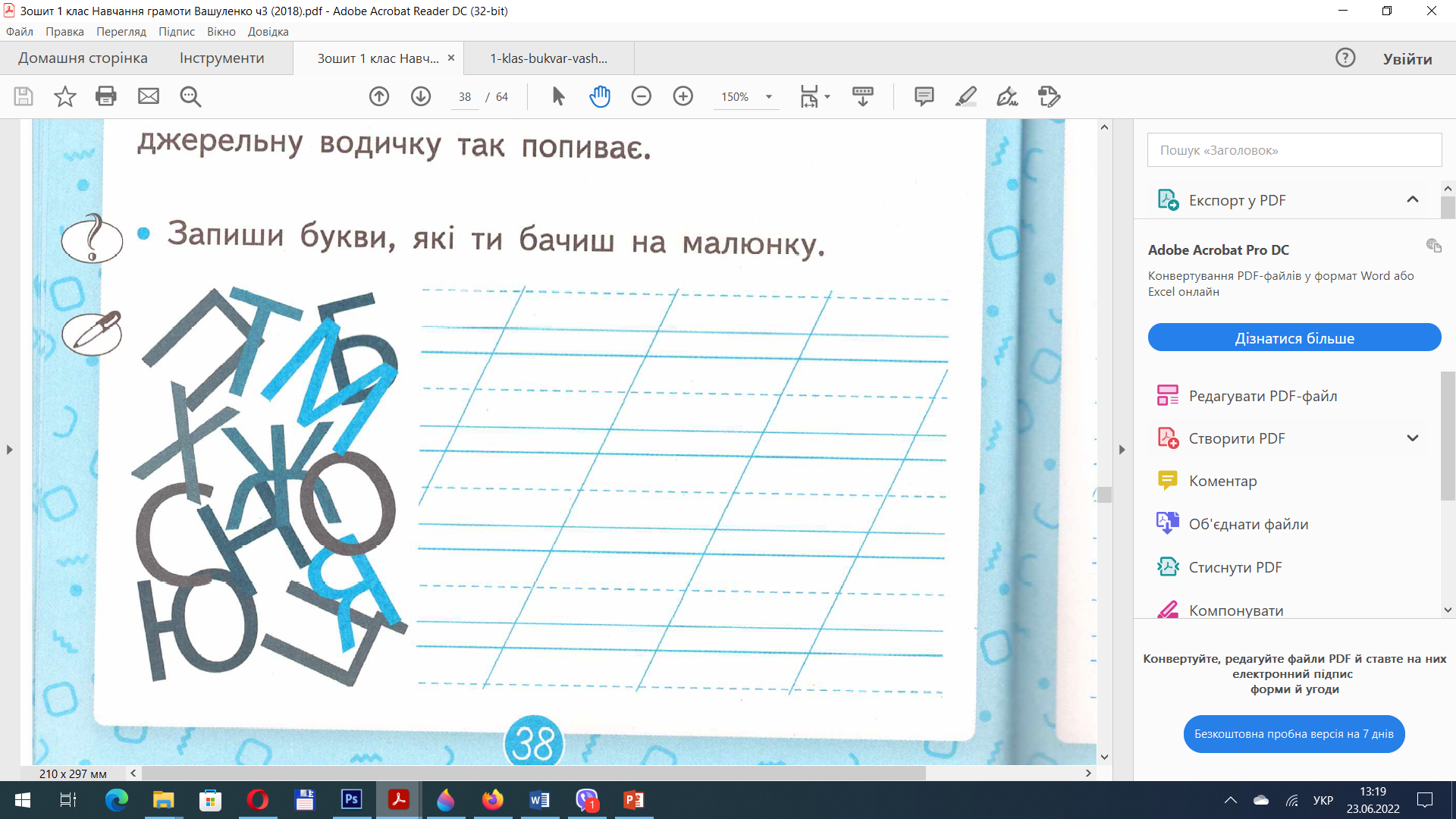 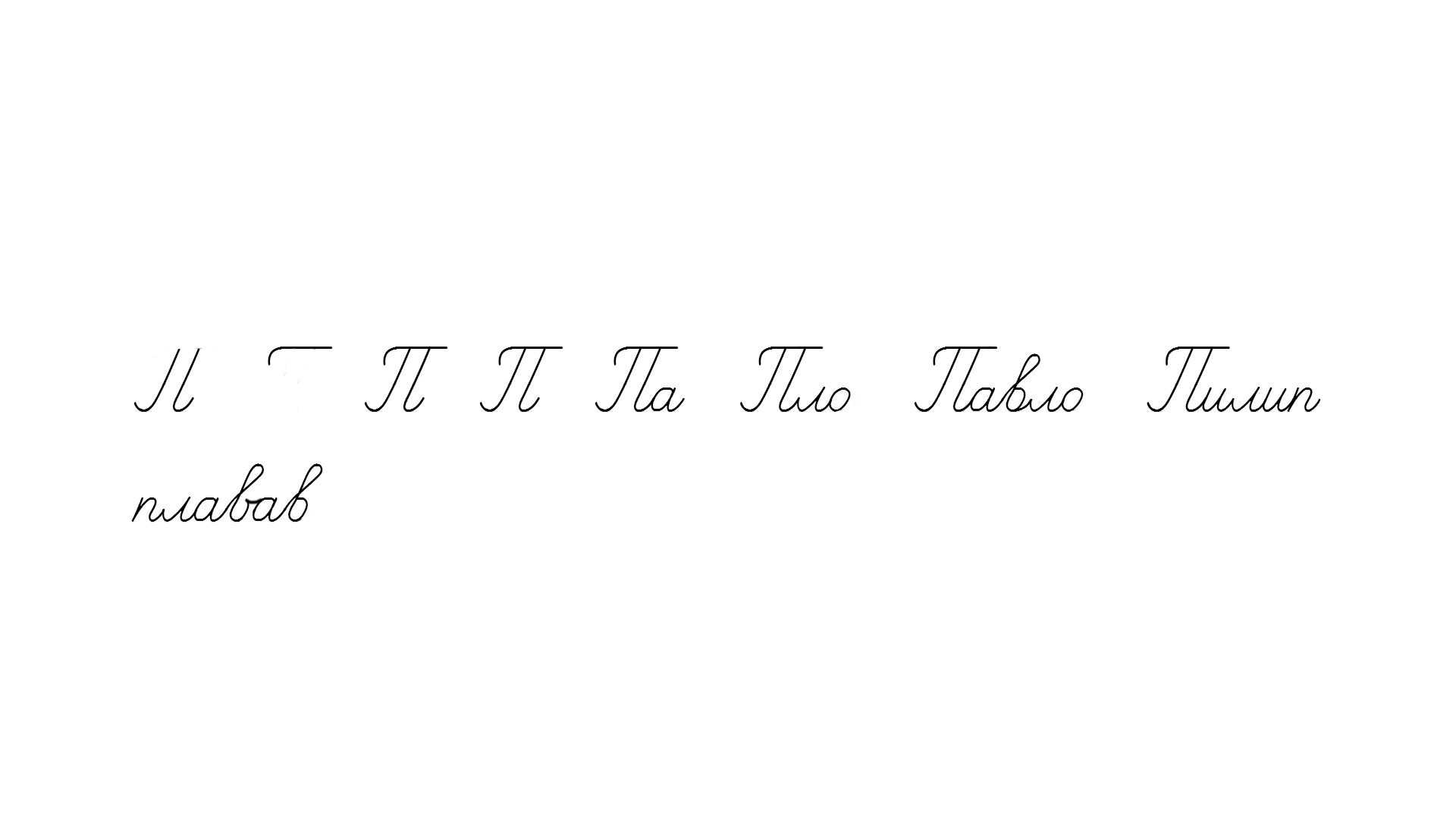 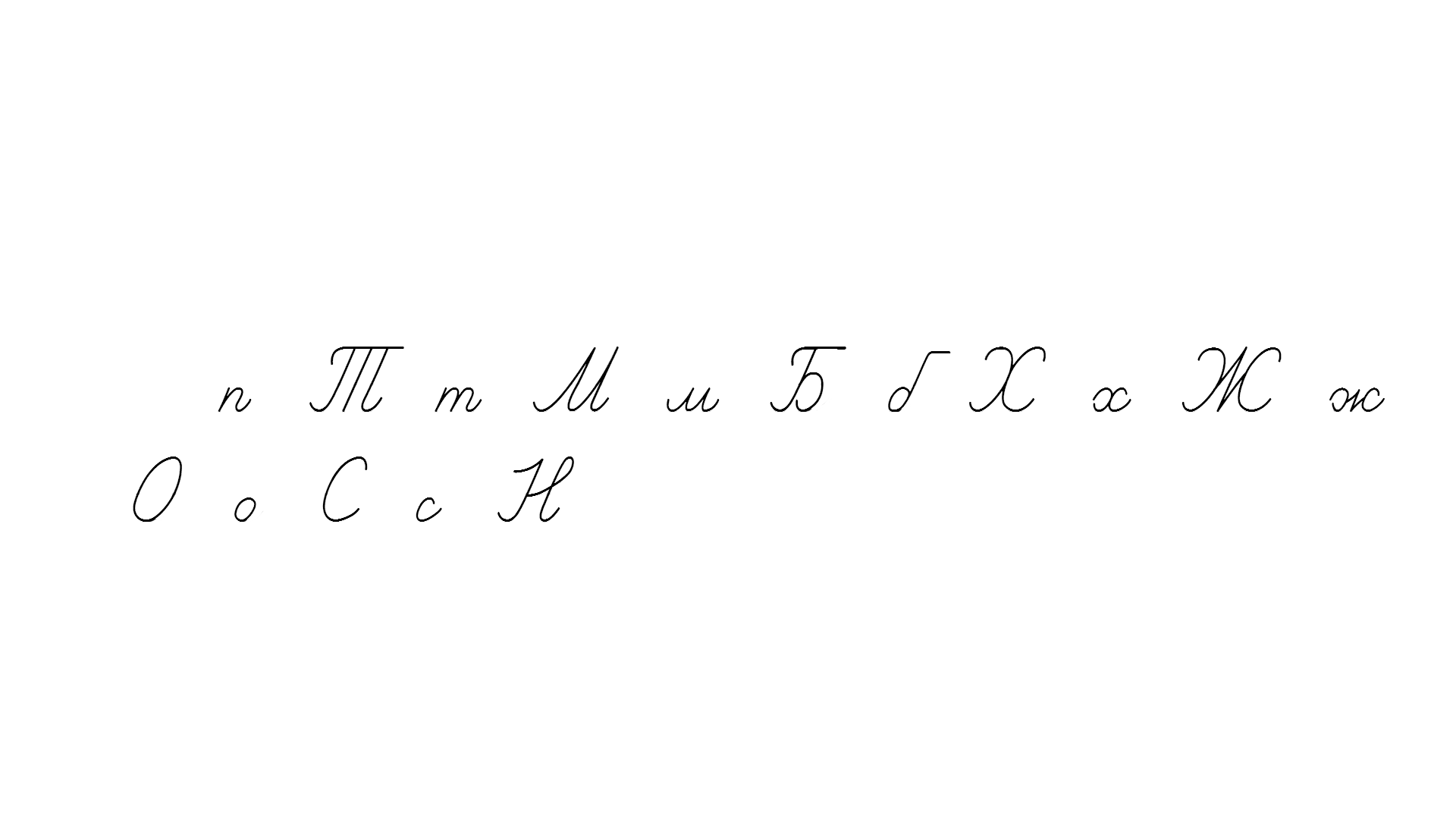 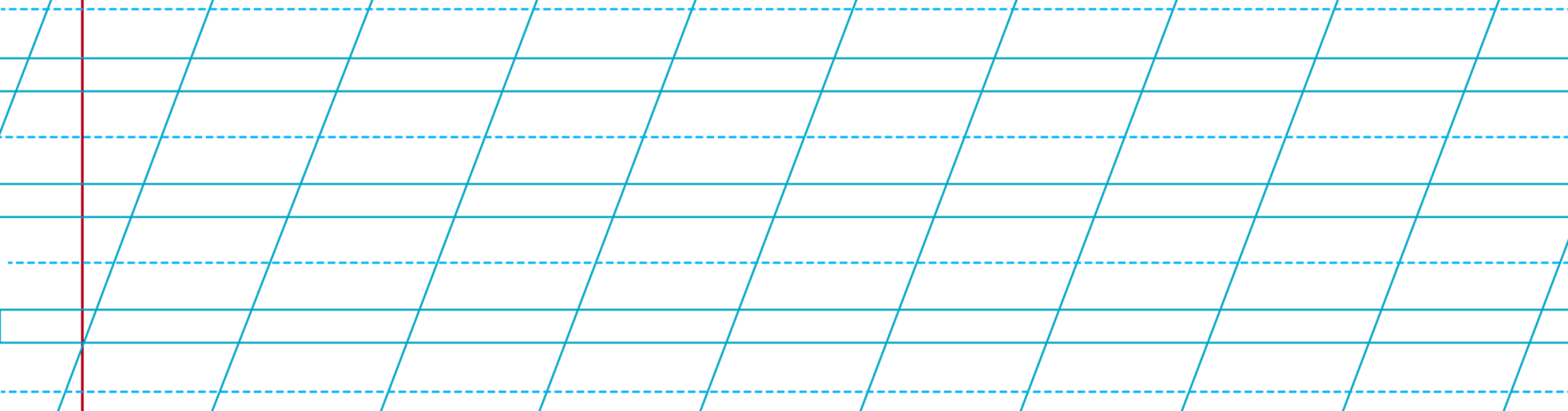 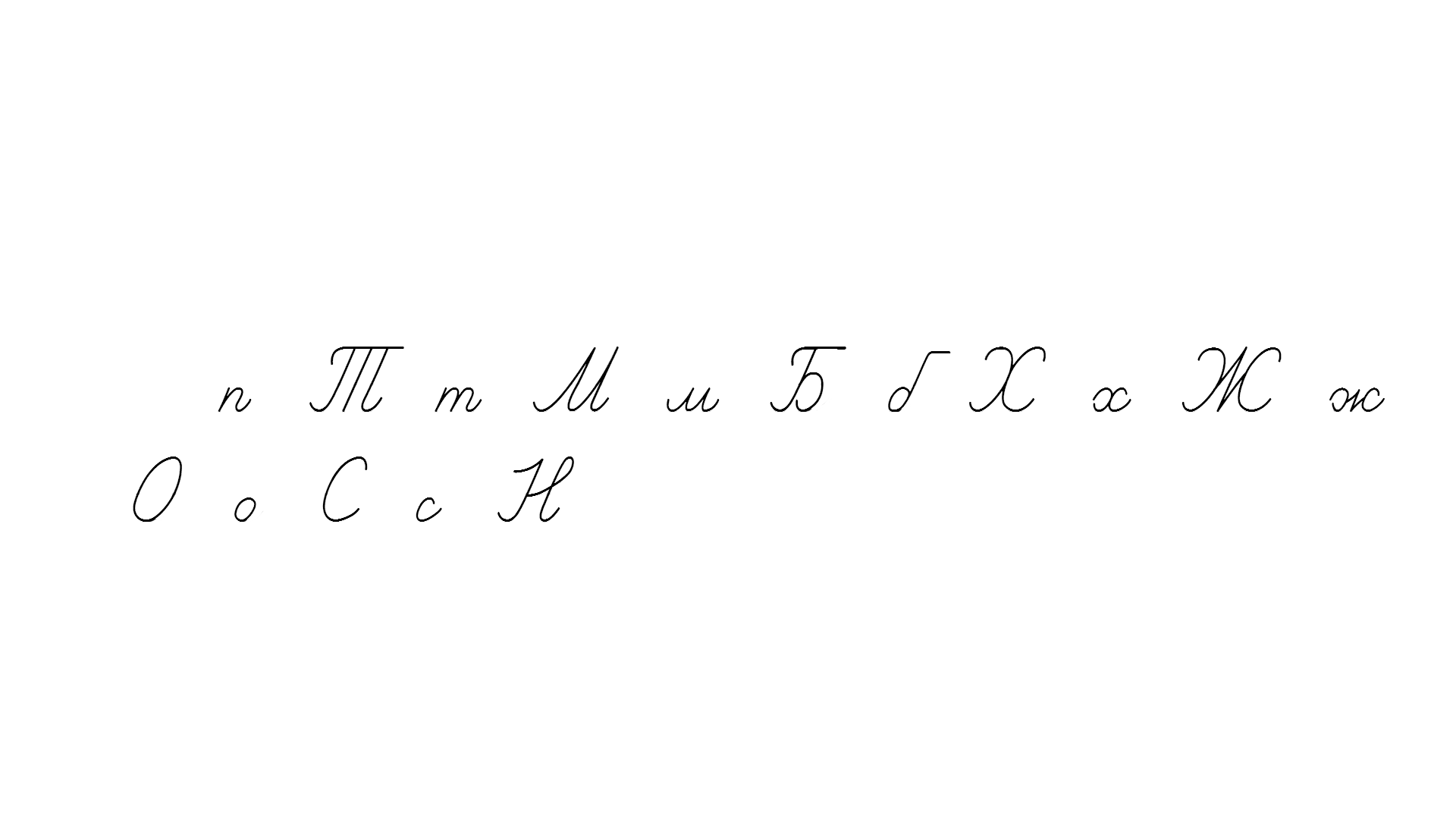 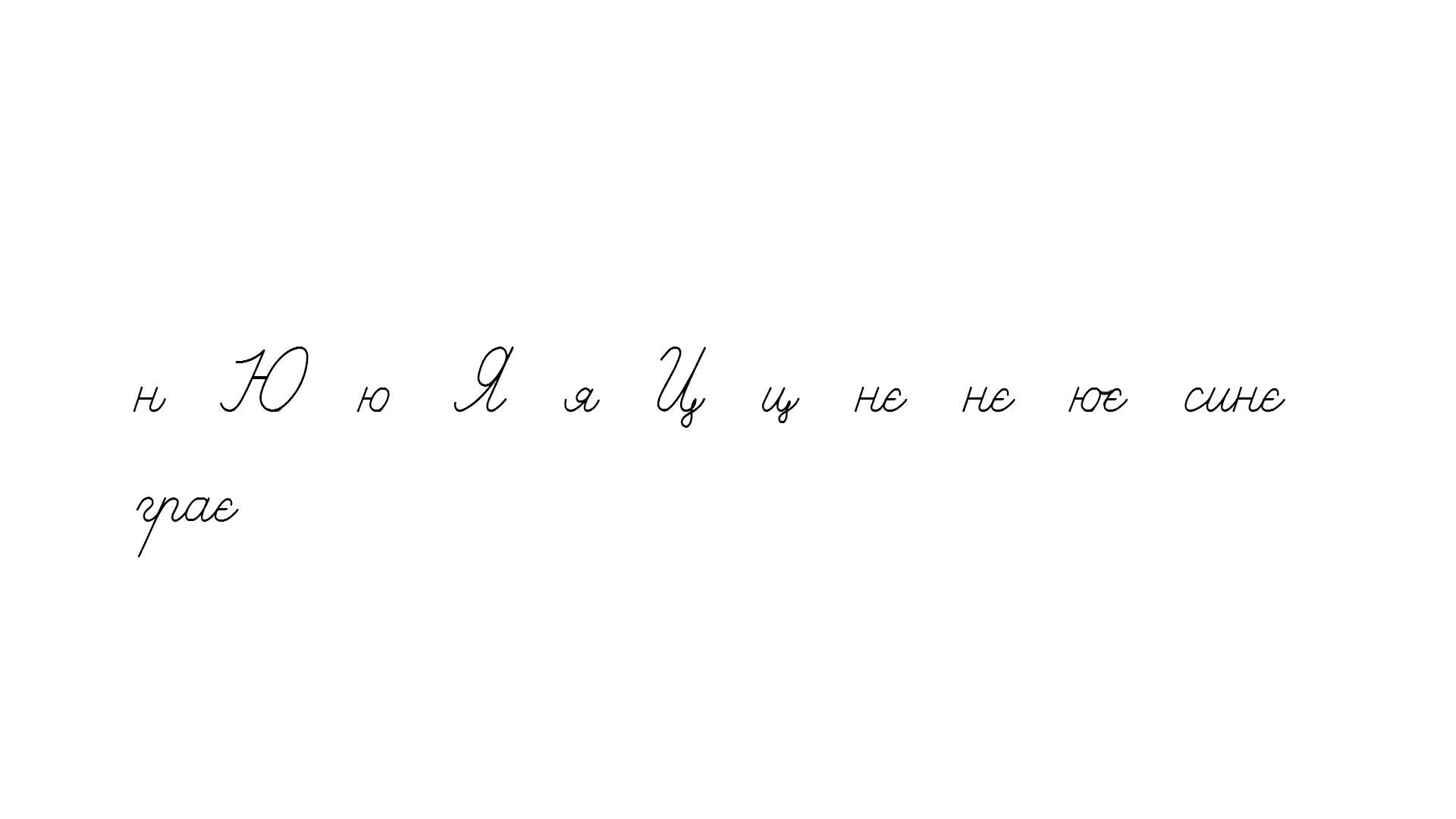 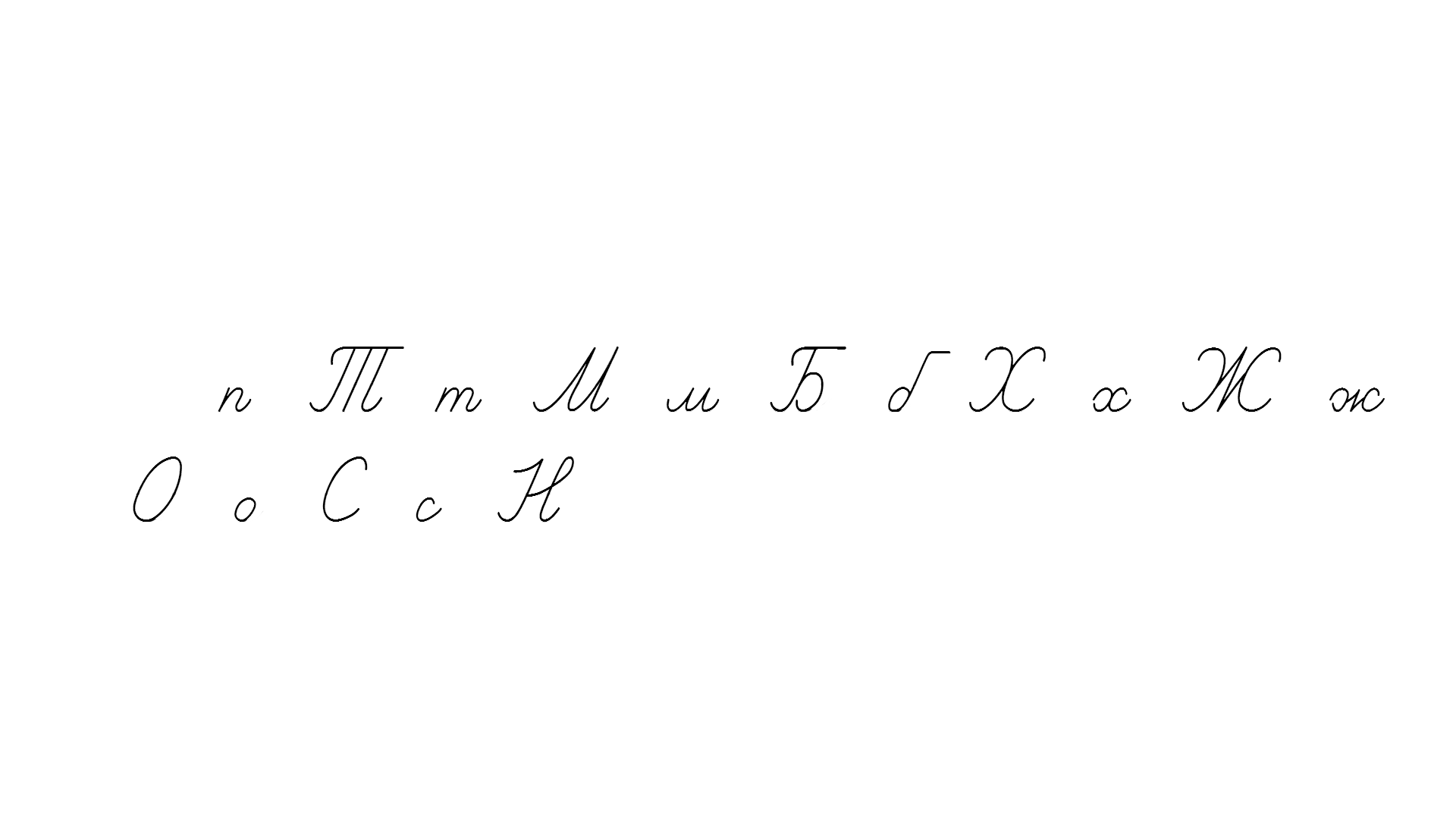 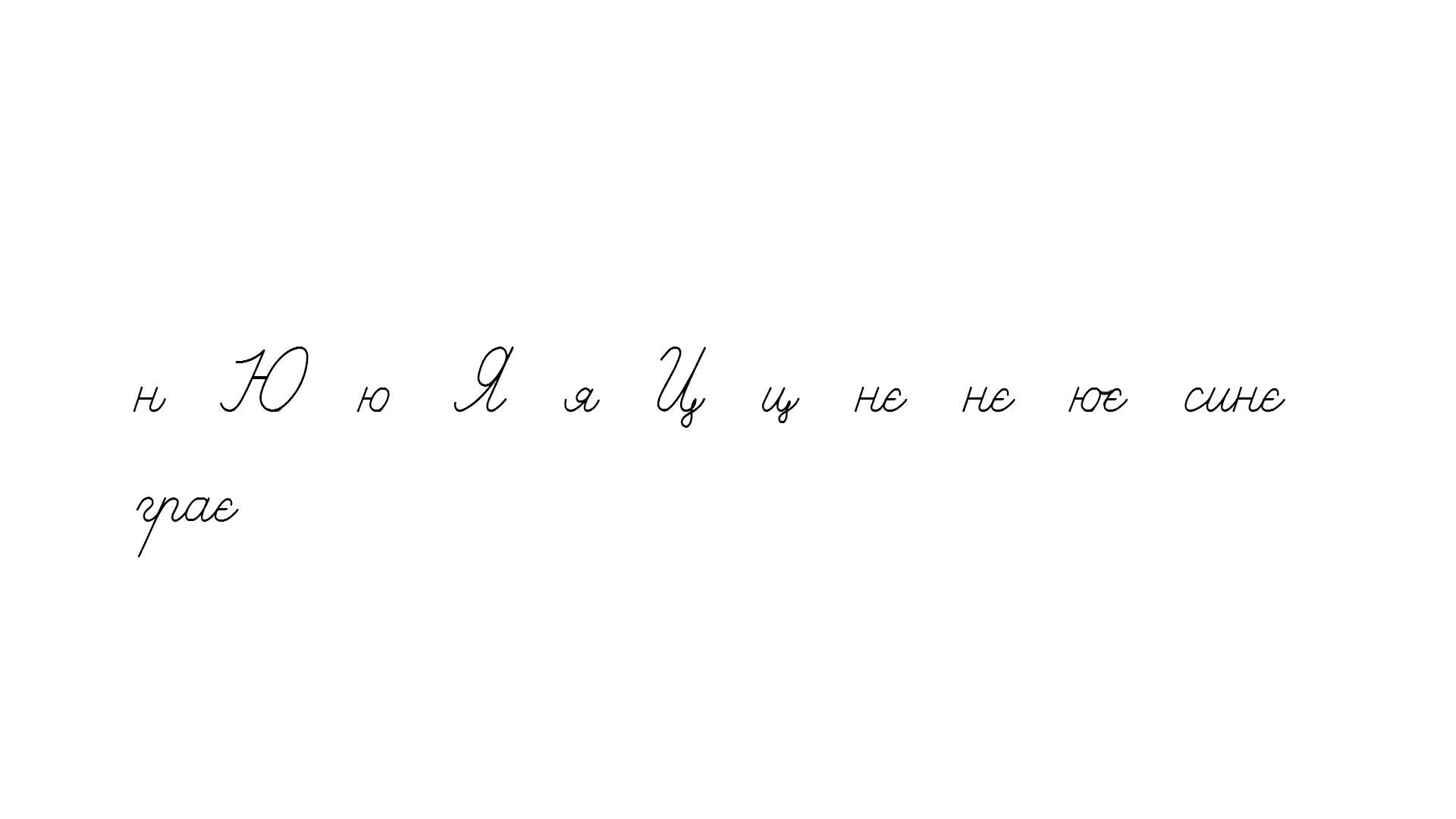 Робота зі скоромовкою
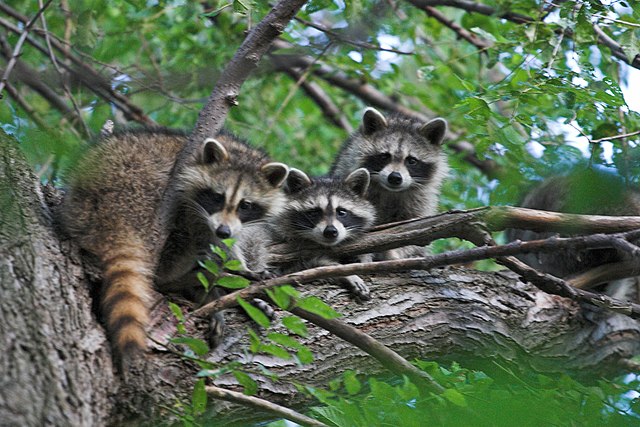 Єноти вивели гуляти  
своє єдине дитинча.
Пригадай, якими буквами можна позначати звук [е]?
Послухай скоромовку. Які слова зі звуком [е] зустрілися?
Назви звуки й букви в словах єноти, своє. Чому в них звуків більше, ніж букв?
– е
є - но - ти
сво - є
[е]
– – о = о
= о – о – о
= є
Повідомлення теми уроку
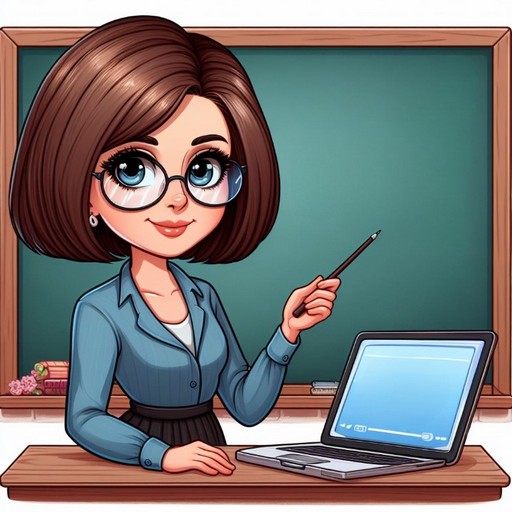 Сьогодні на уроці письма ми навчимося писати рукописну малу букву «є», з'єднувати її  з іншими буквами. 
Складемо речення за малюнком і початком. Будемо змінювати слова за зразком.
Хто зображений на малюнку? Чим зайняті мама з донею? 
З яким настроєм вони це роблять? 
Чи допомагаєш ти вдома по господарству? 
Яку саме роботу виконуєш? З яким настроєм це робиш?
Поділи на склади слово ми-є і визнач, якою буквою позначається другий склад?
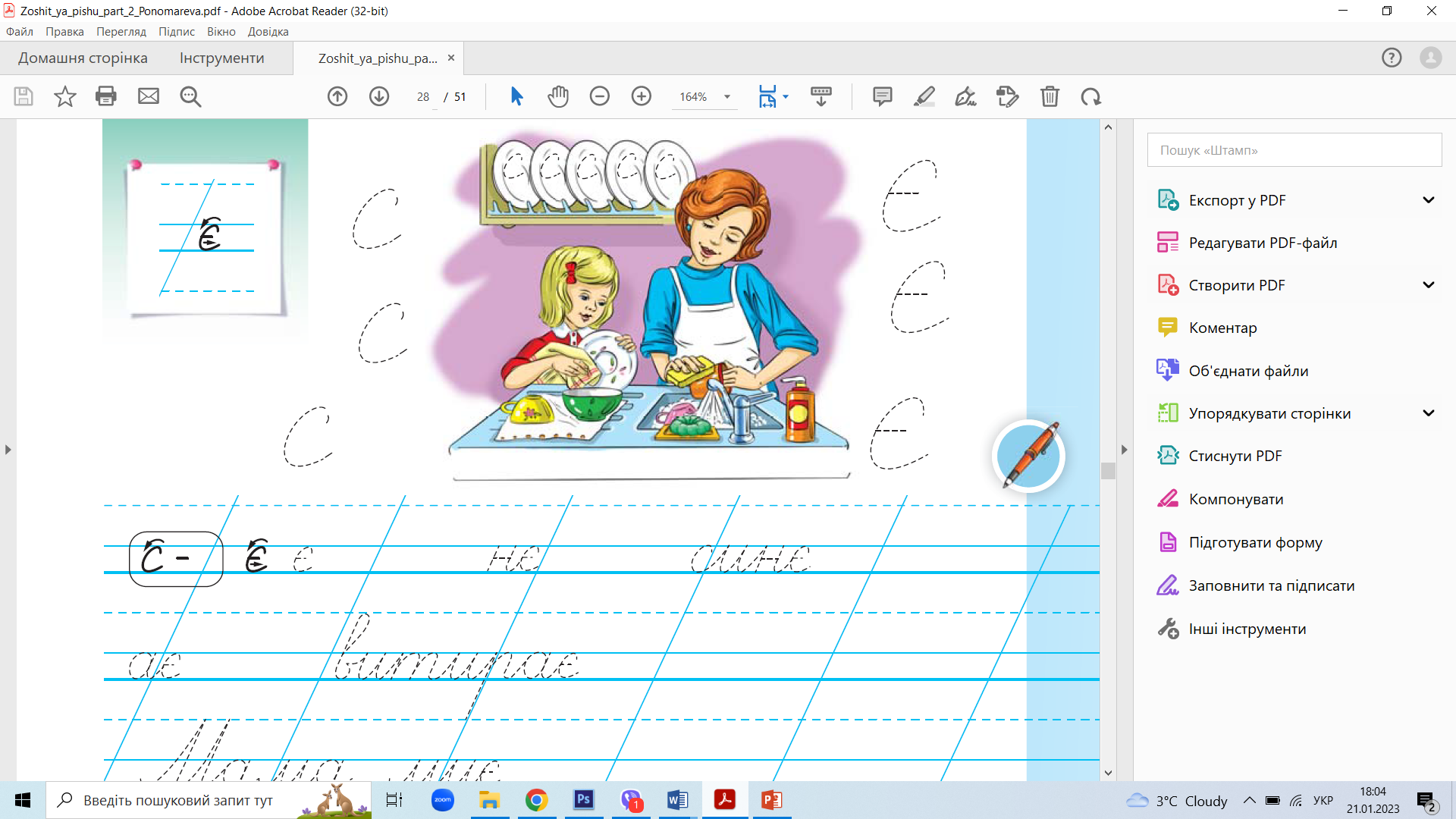 – о  = о
ми  є
З’ясуй, з яких елементів складається мала рукописна буква «є»? Знайди її елементи на малюнку й наведи їх олівцем.
Сторінка
41
Вправа для очей
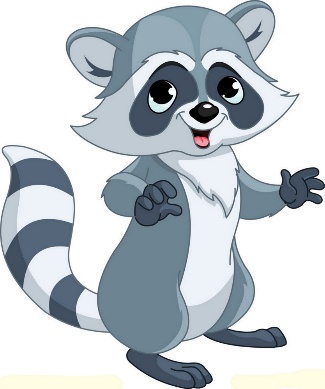 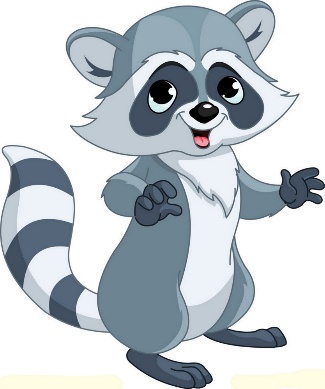 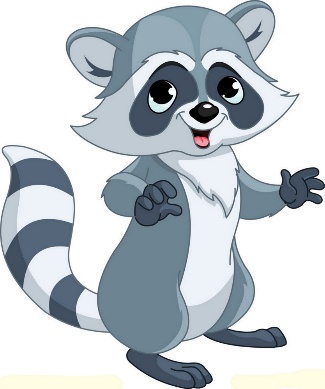 Вчимося писати
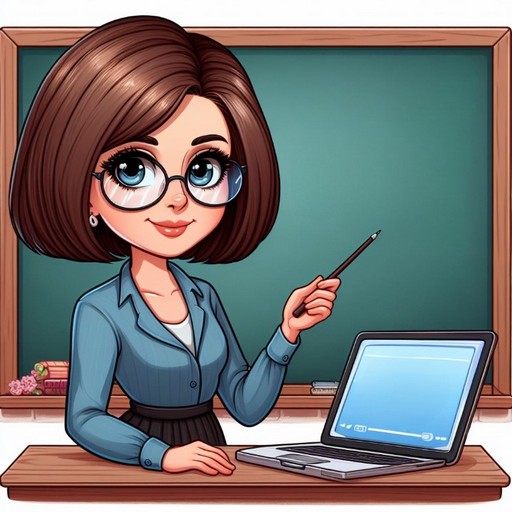 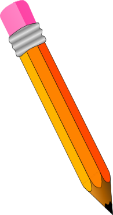 Прочитай склади, слова, речення у наступних рядках. 
Поділи слова на склади. Надпиши звукові схеми над словами. Запиши за зразком
Напиши малу рукописну букву є 
у першому рядку за зразком
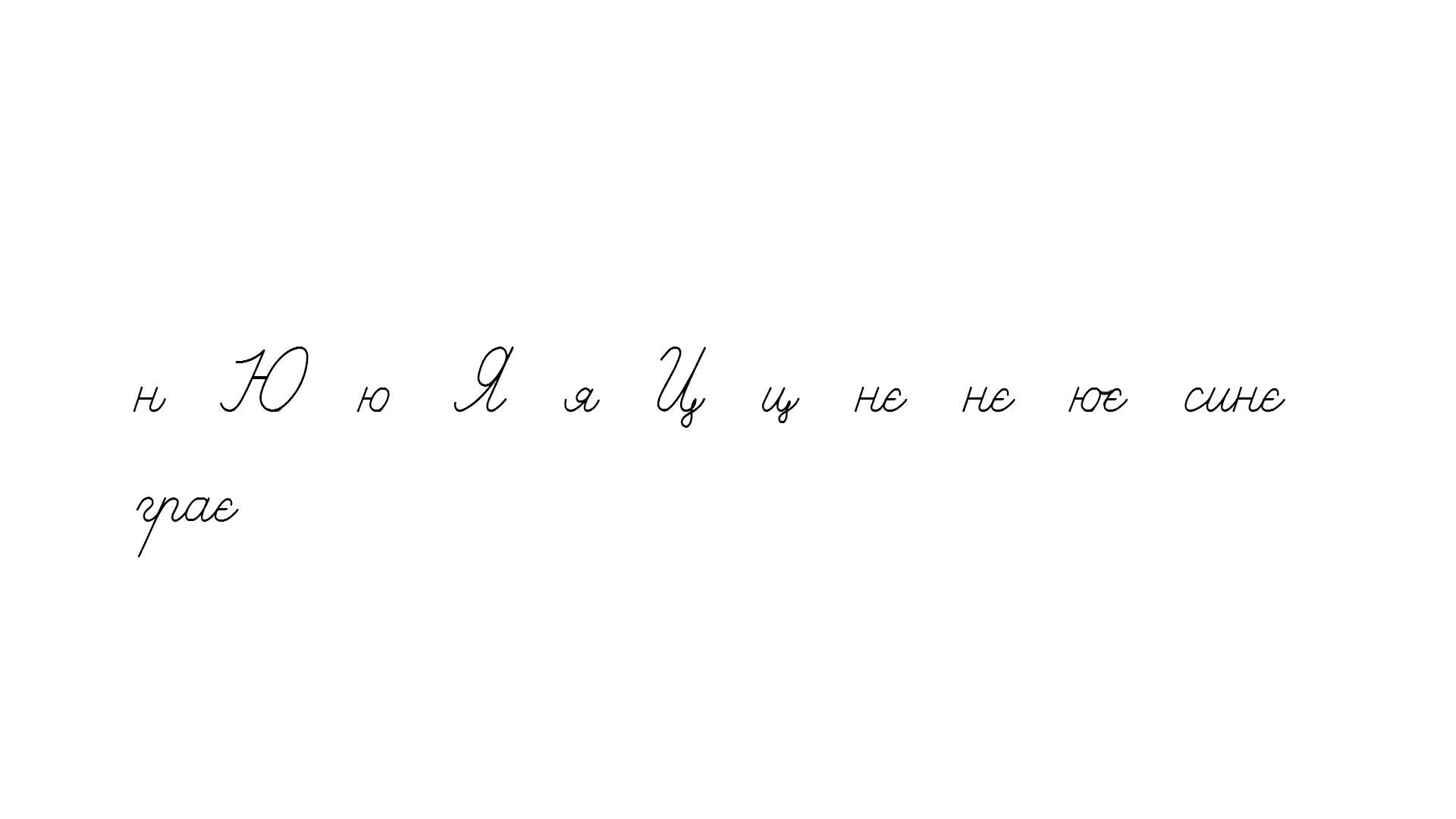 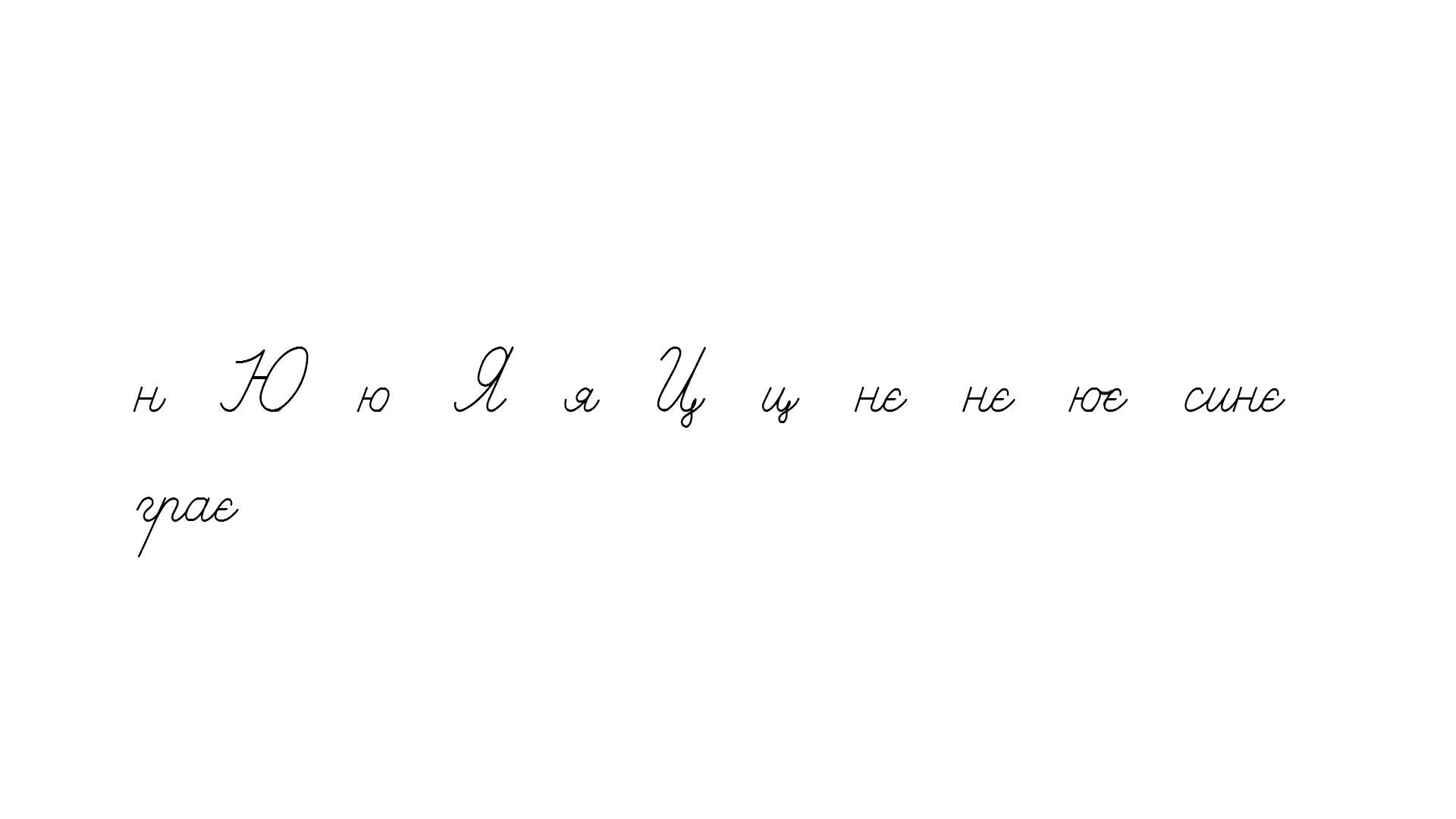 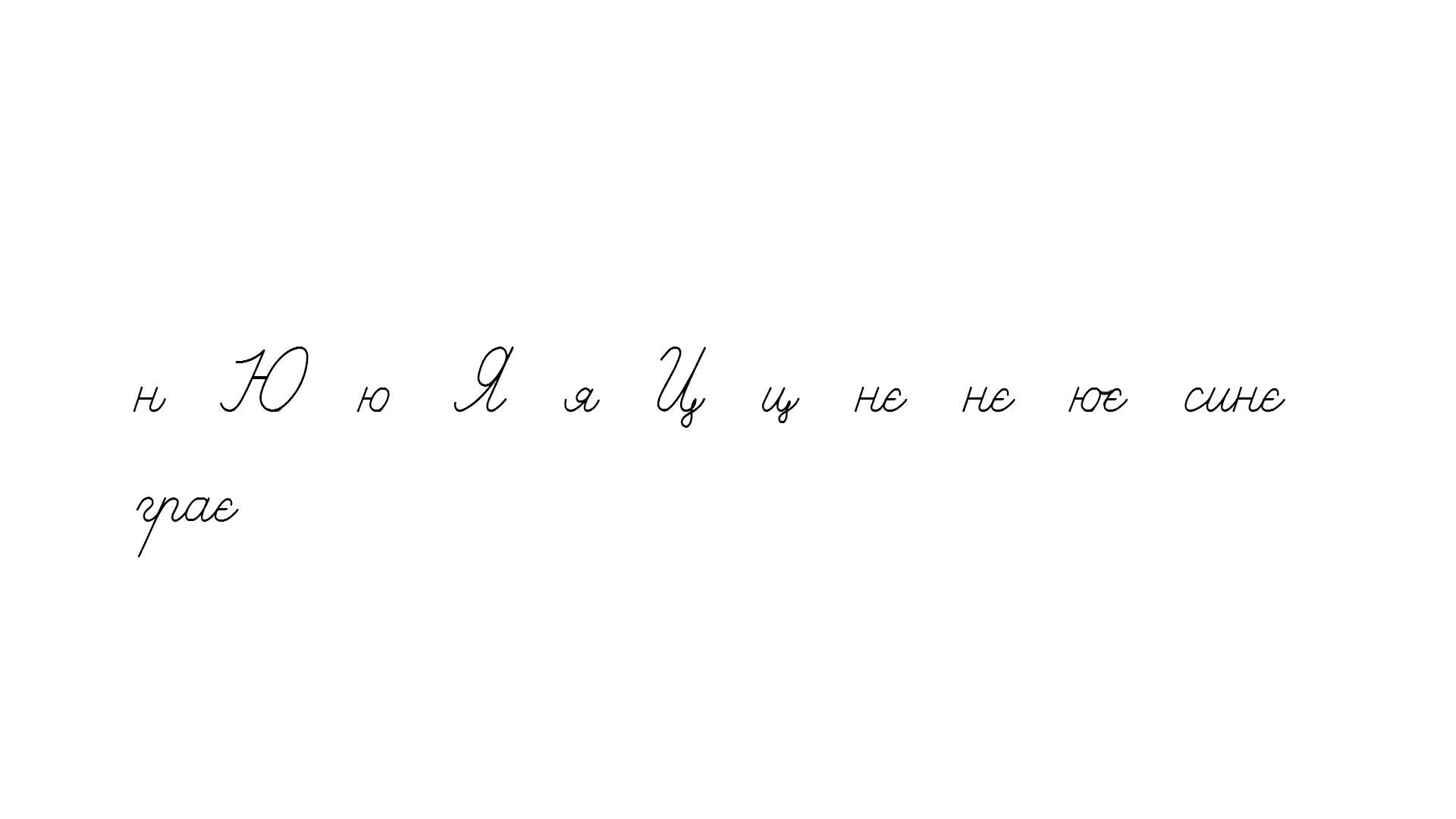 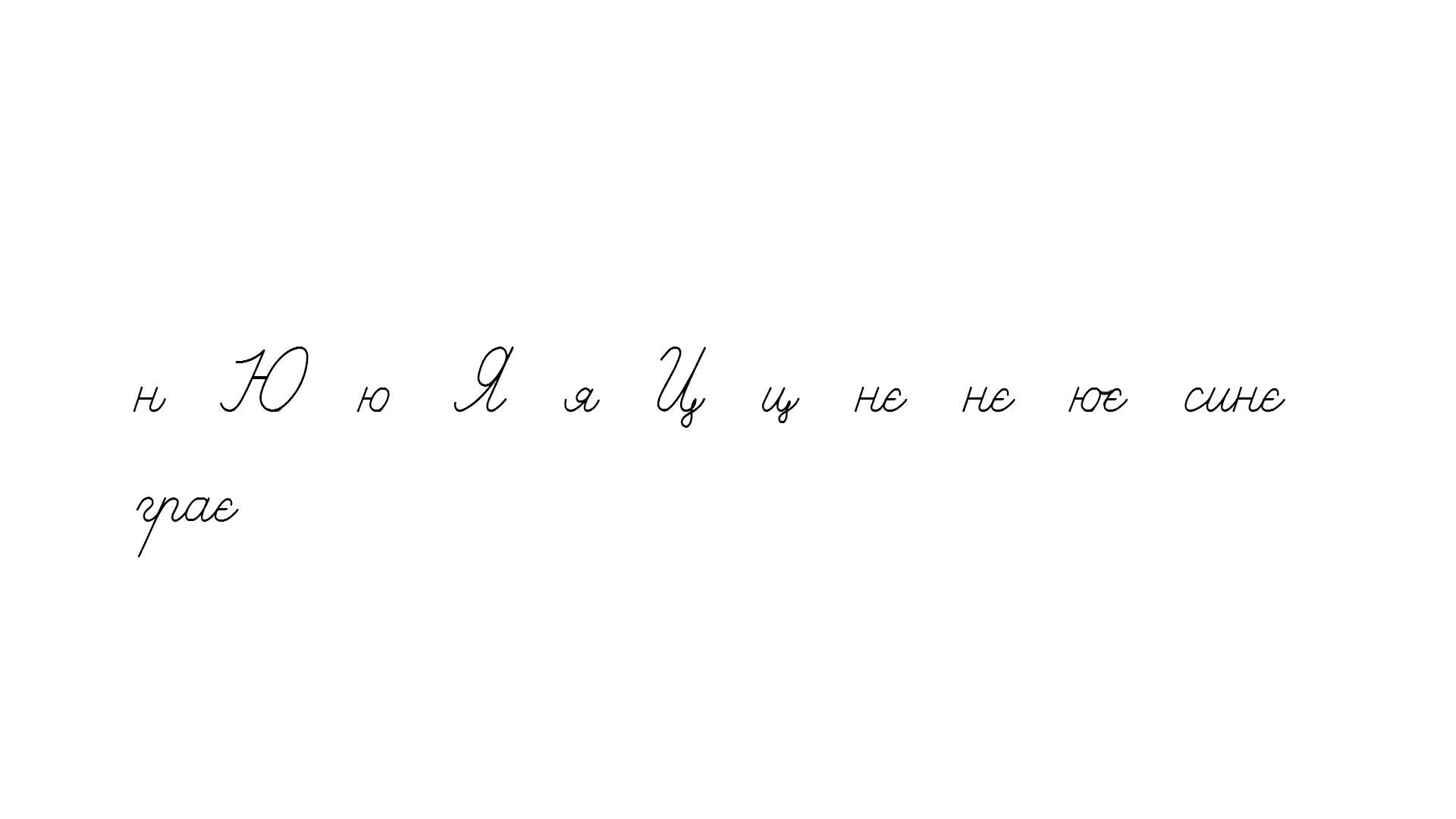 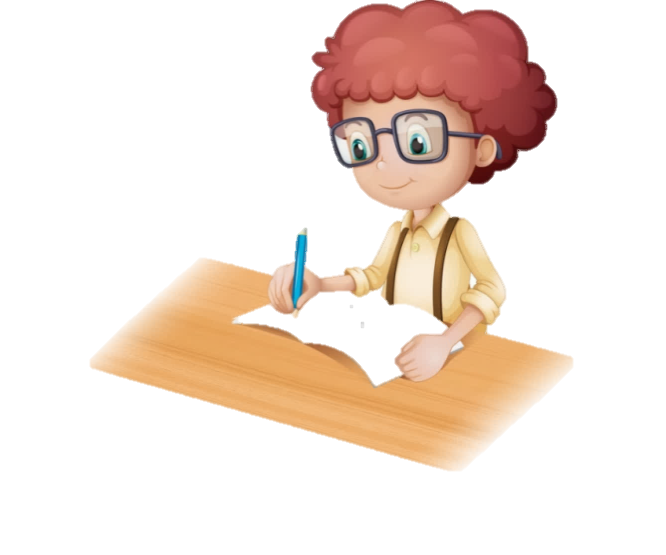 – о =о
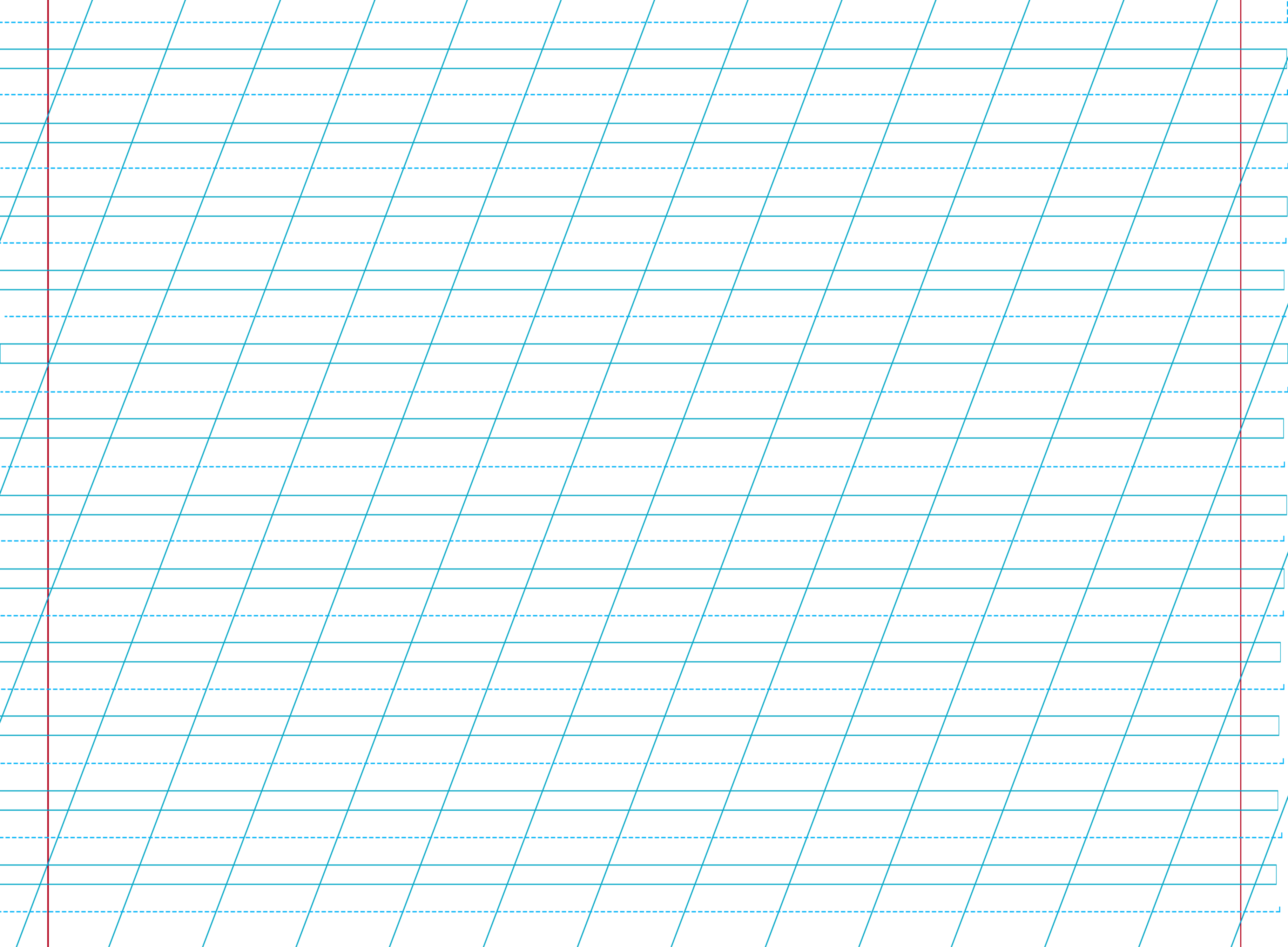 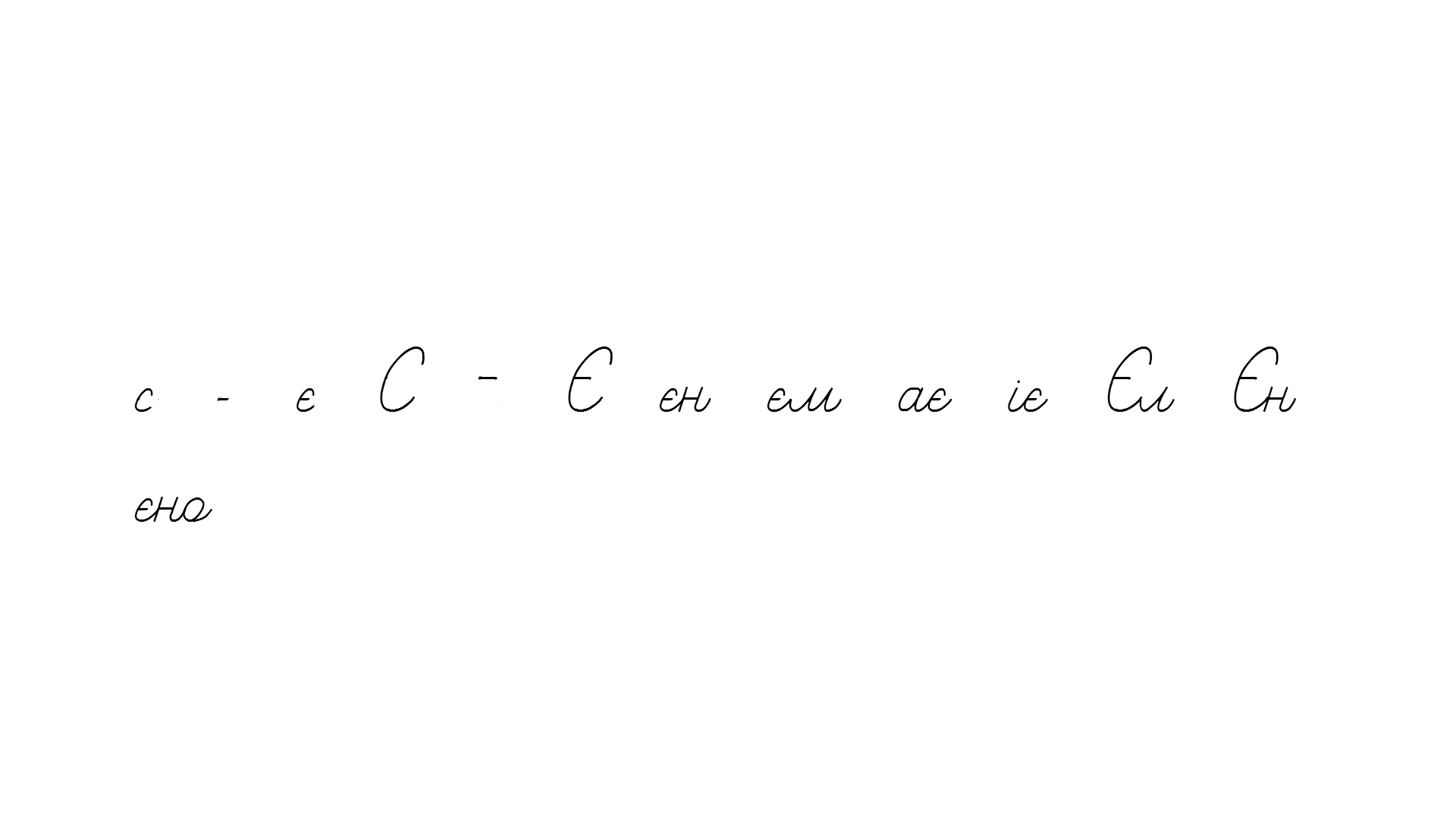 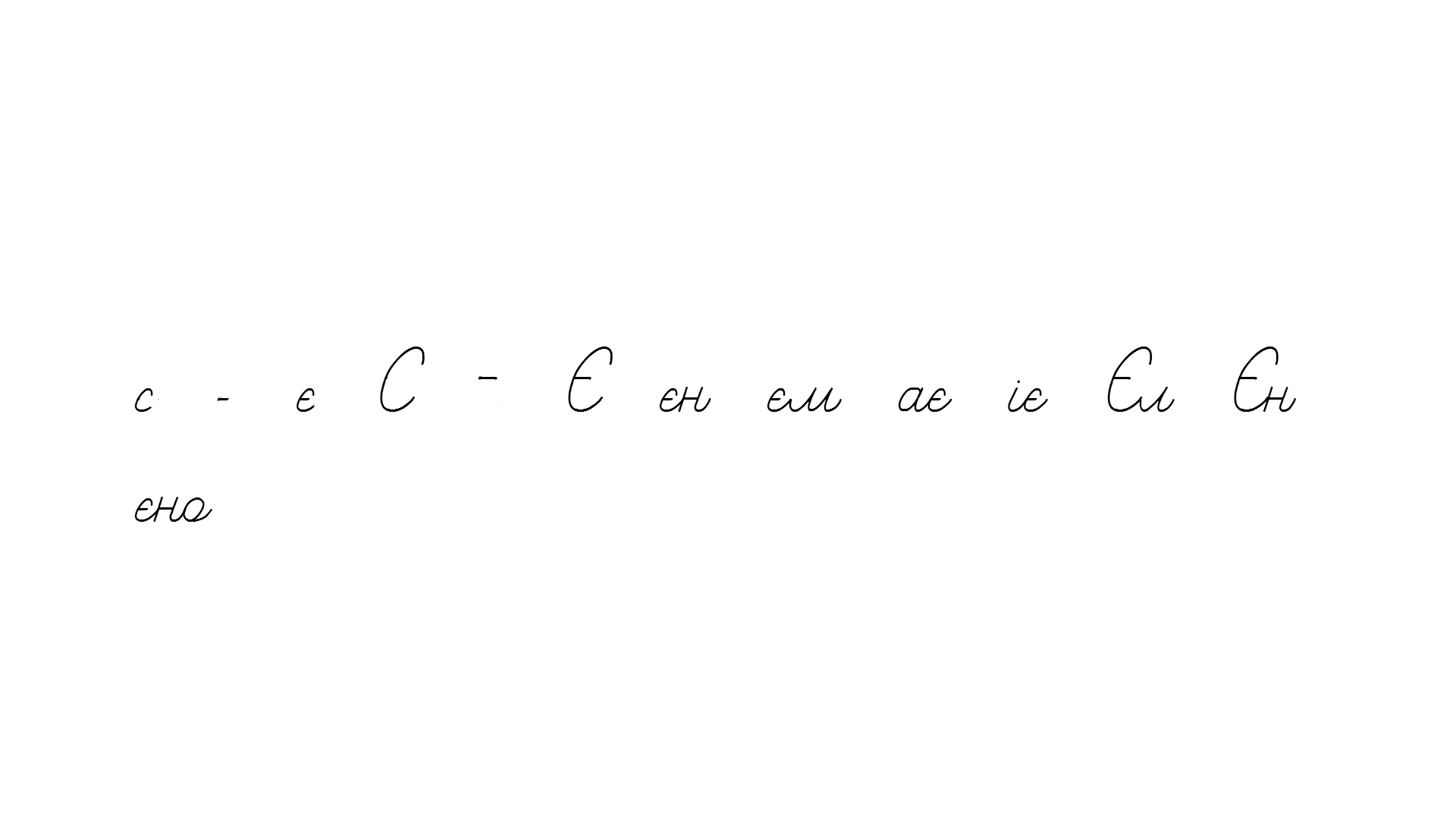 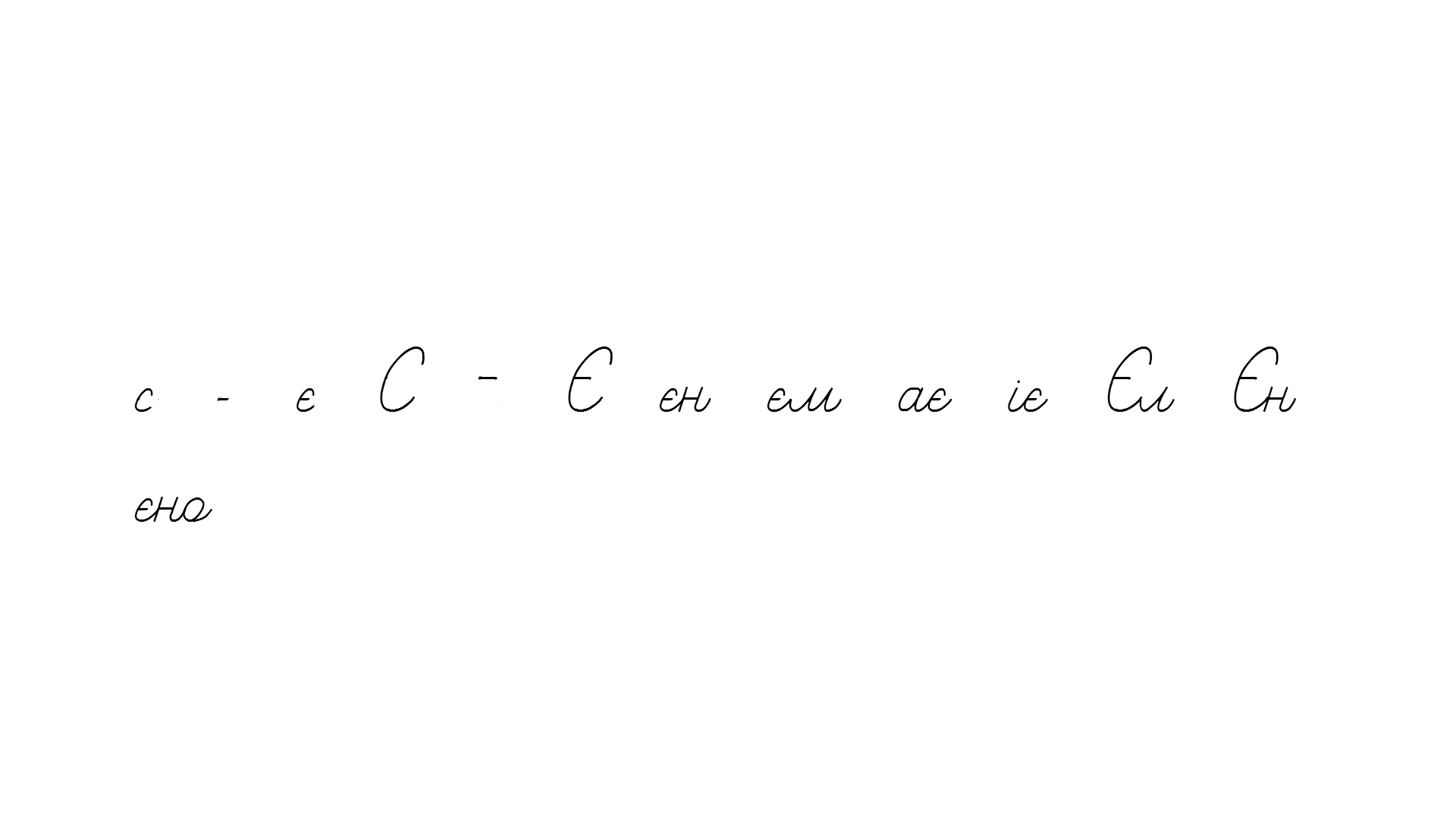 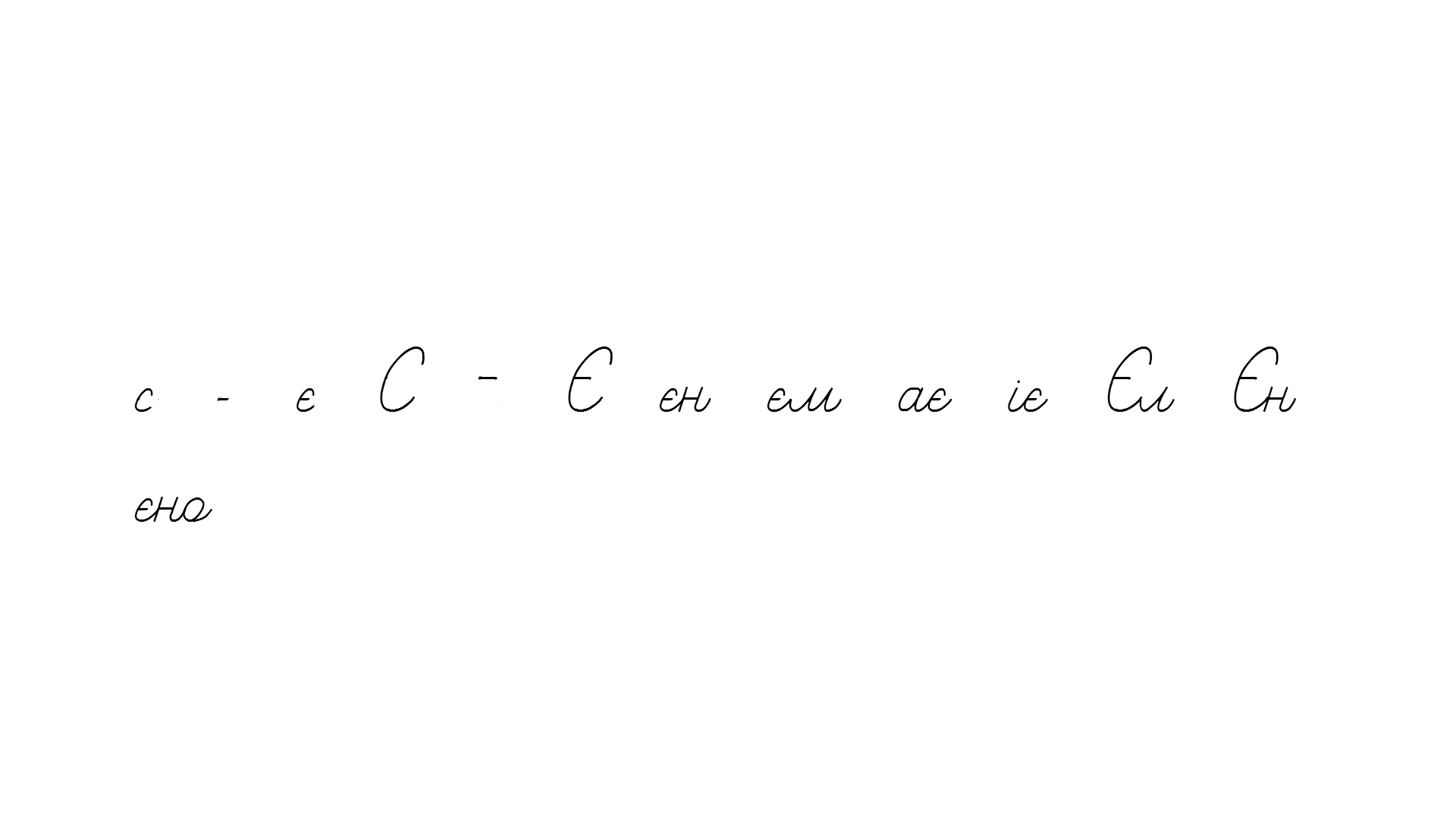 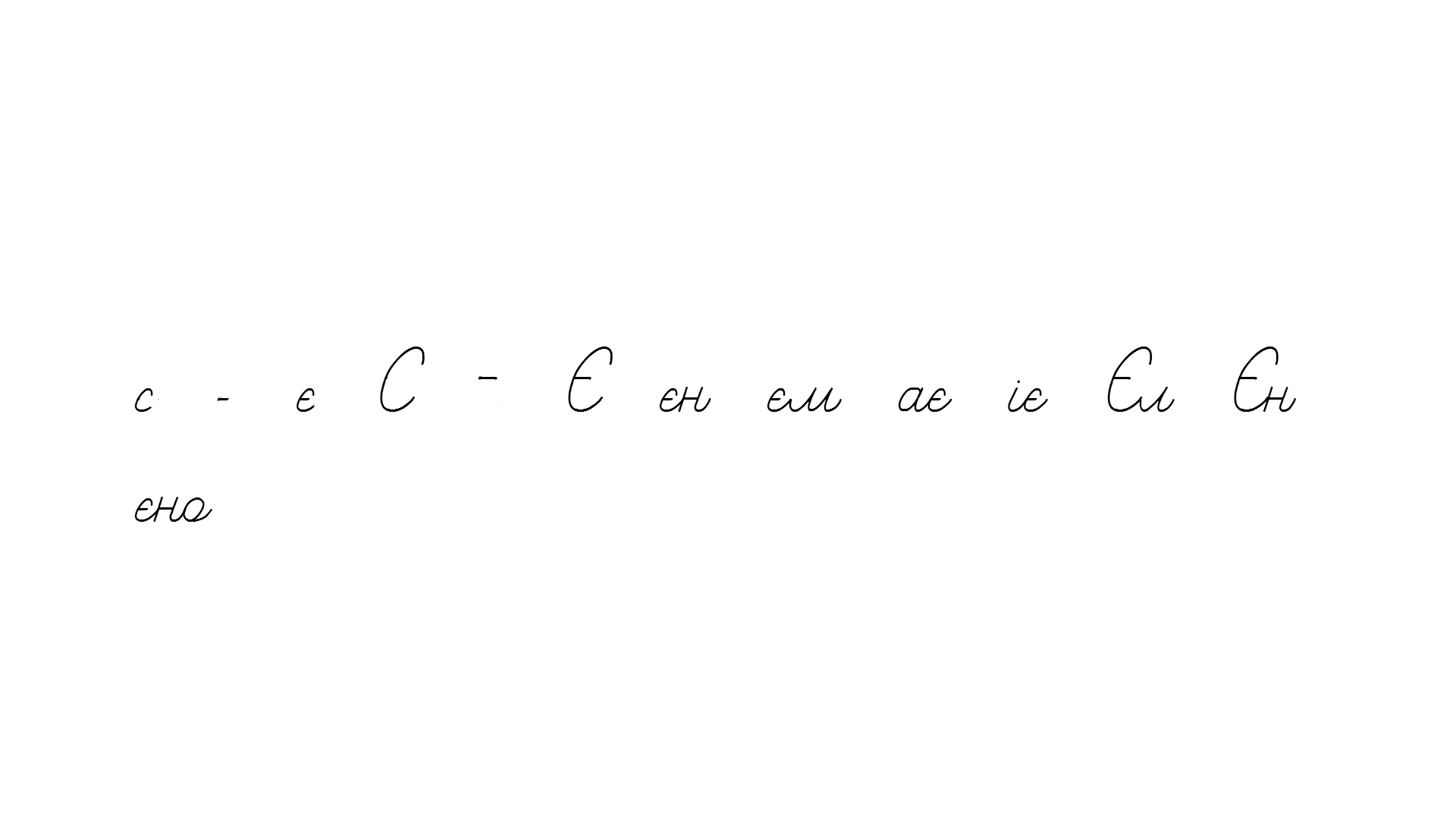 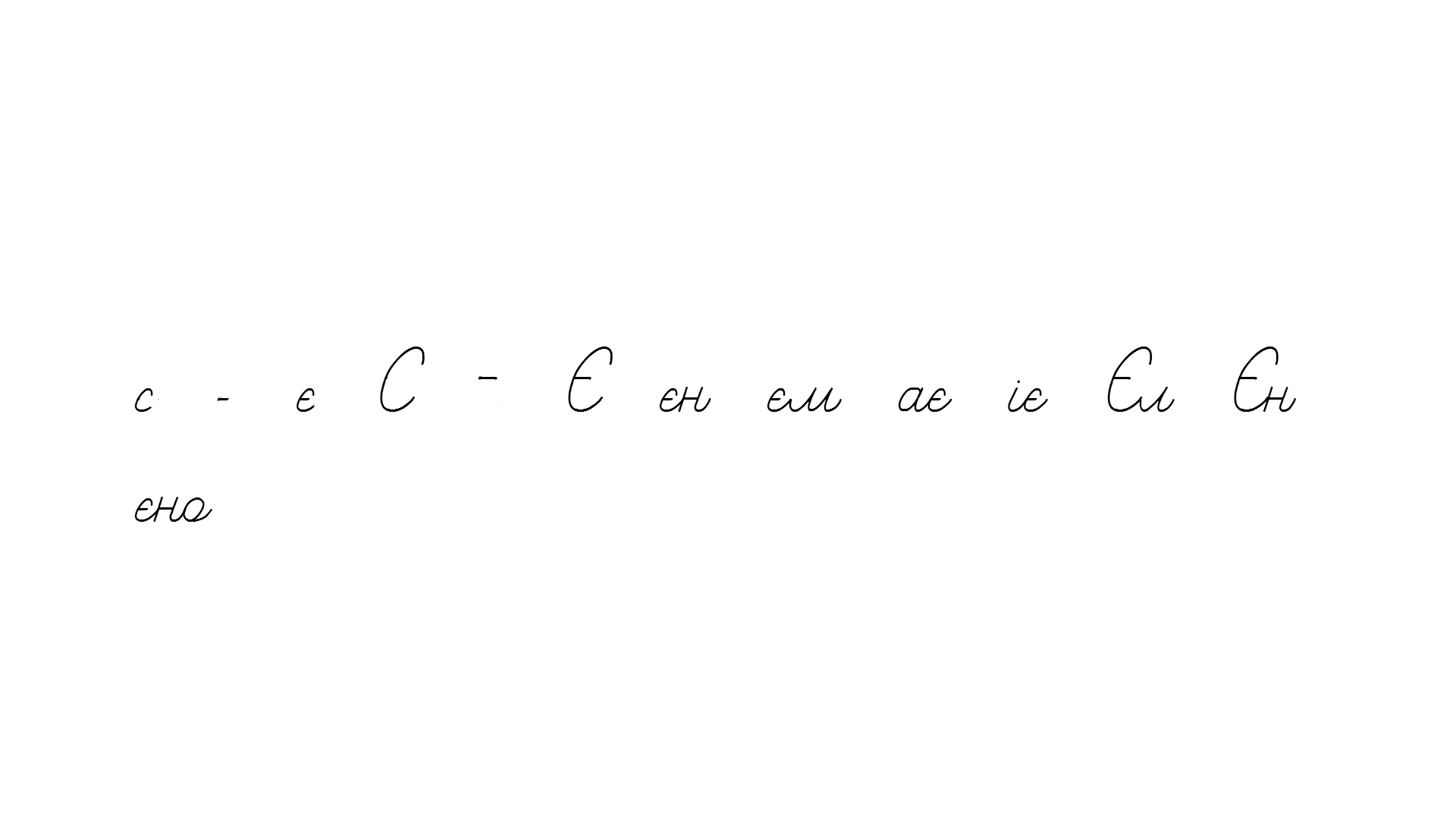 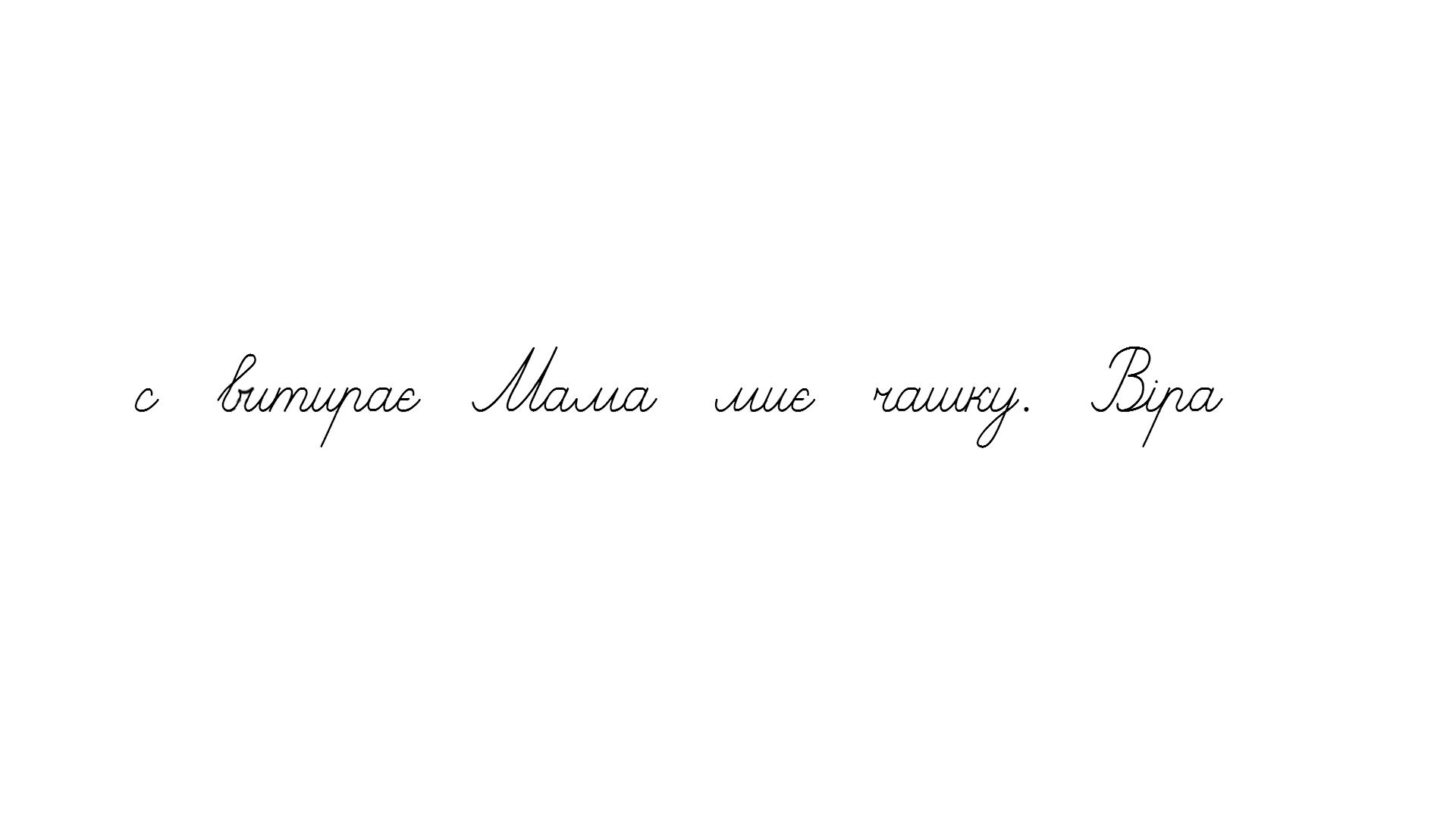 – о – о – о = о
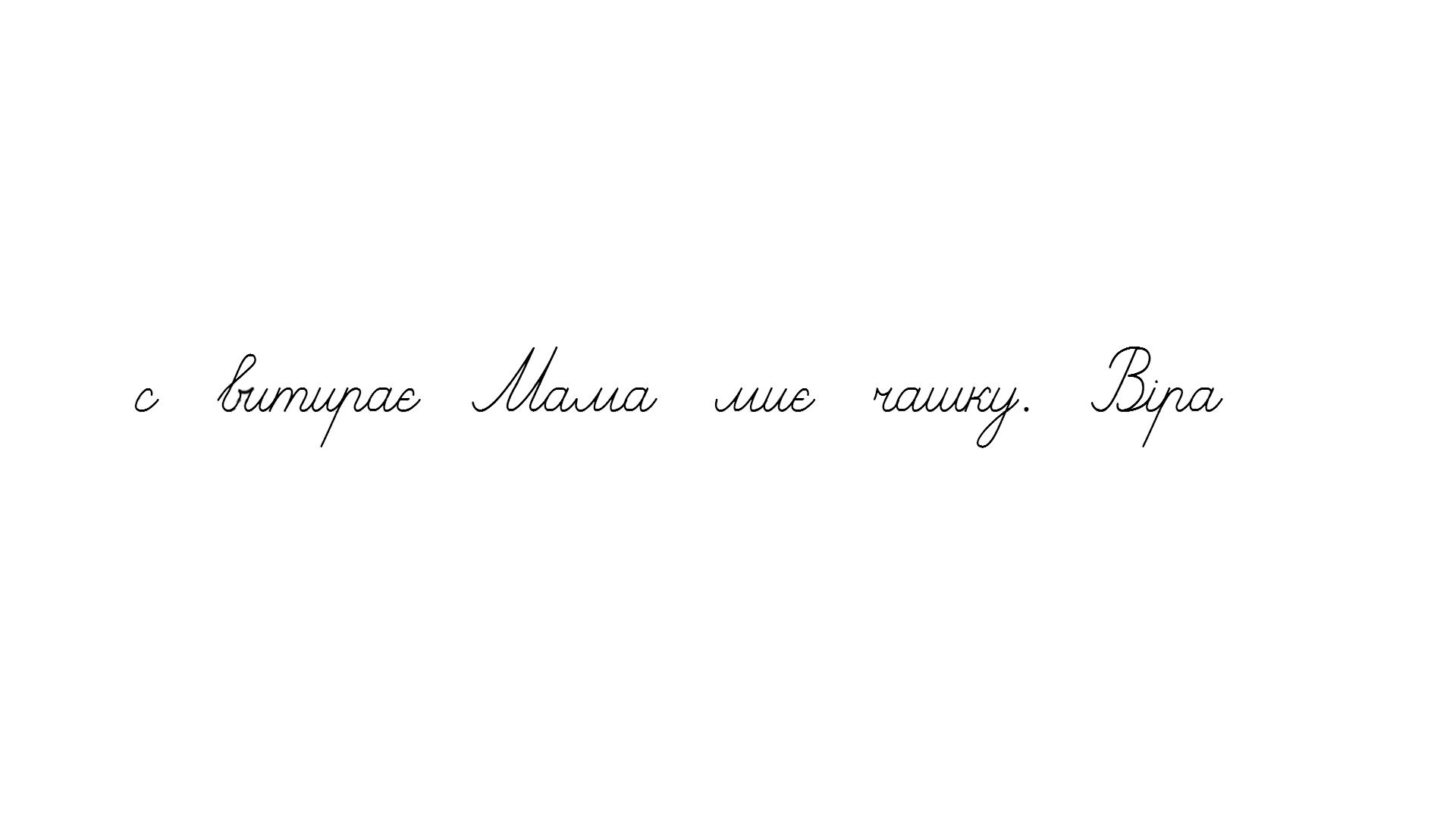 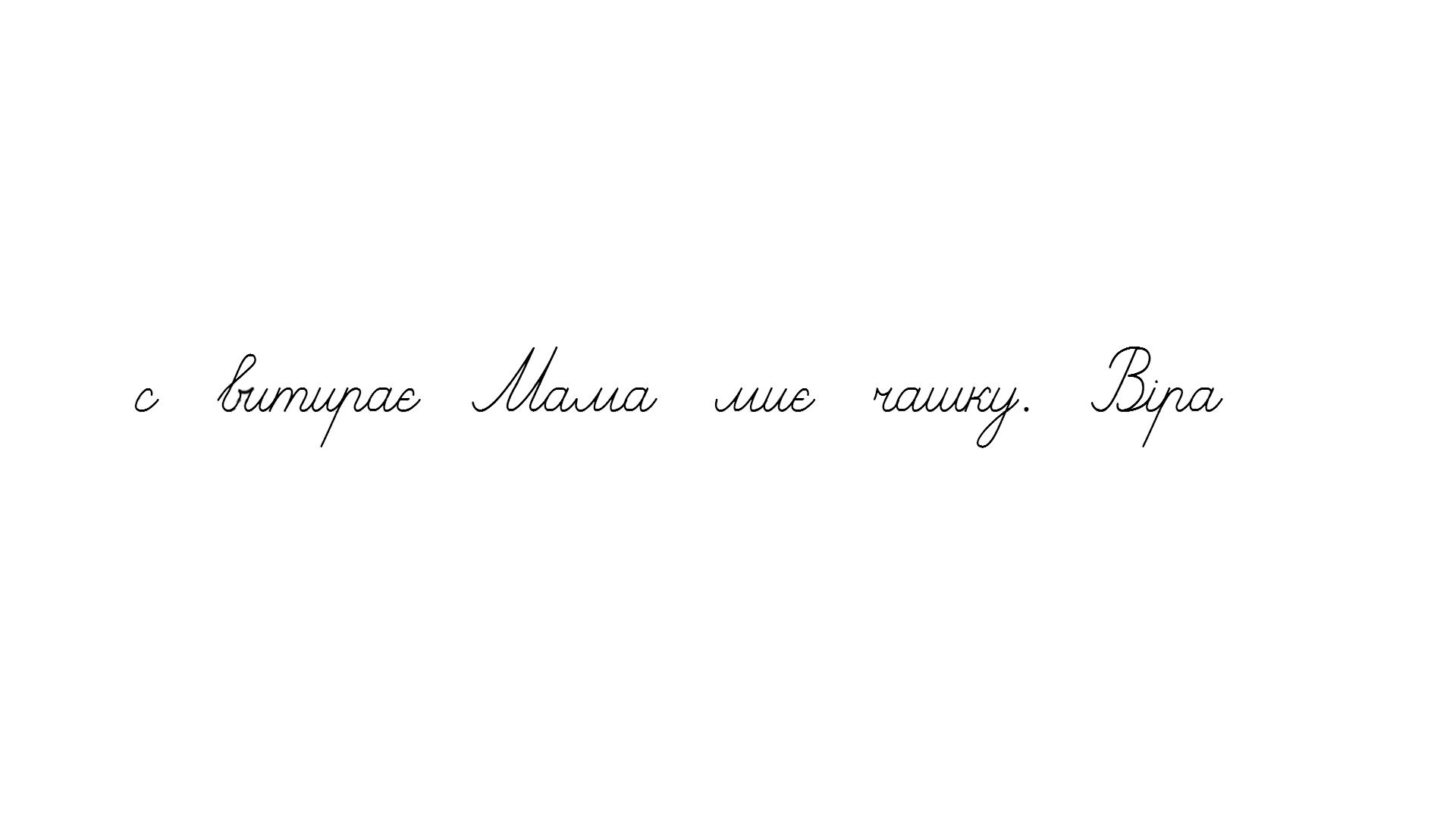 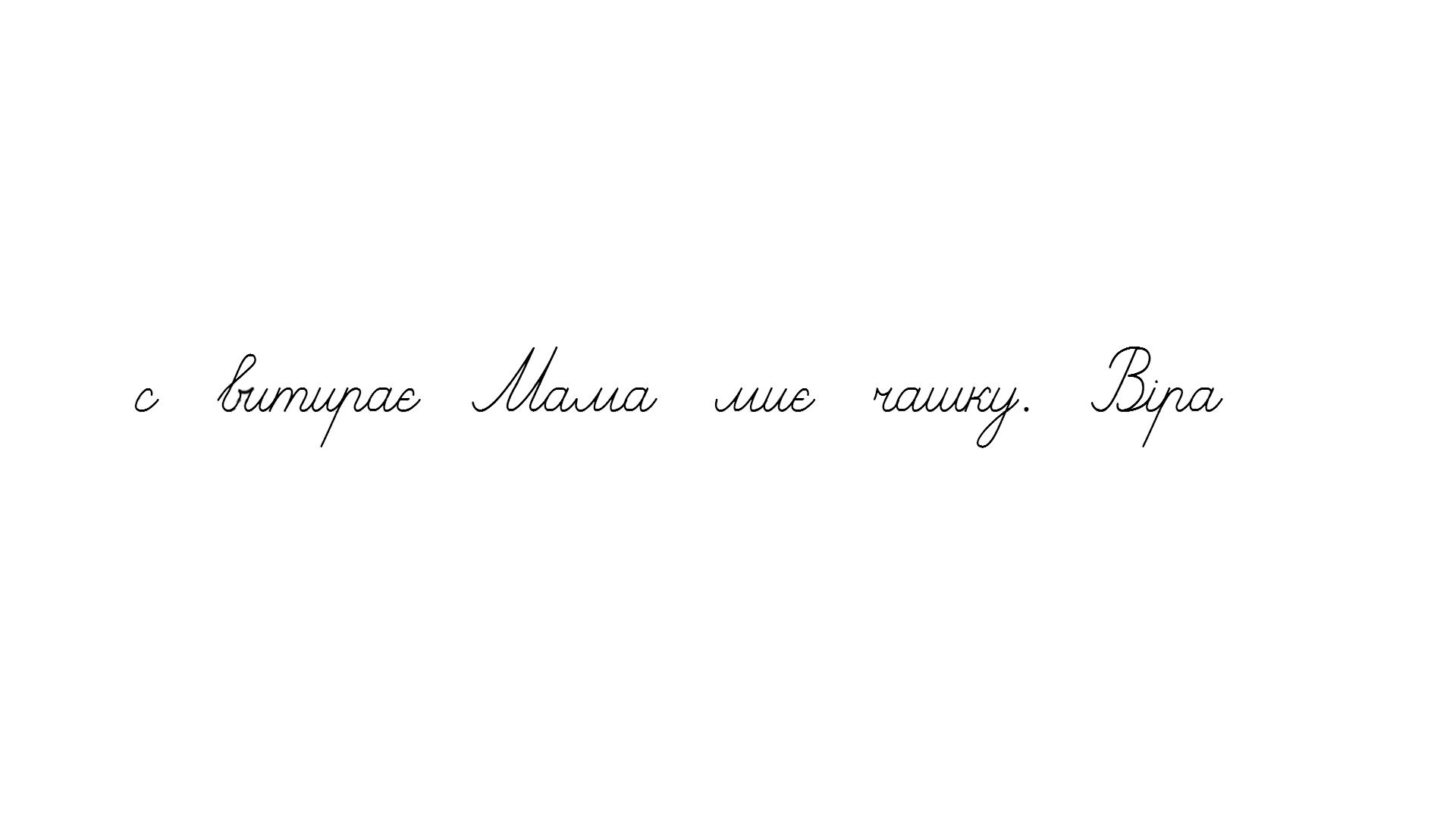 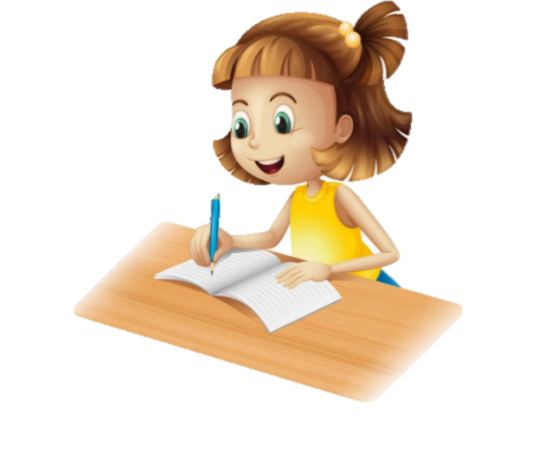 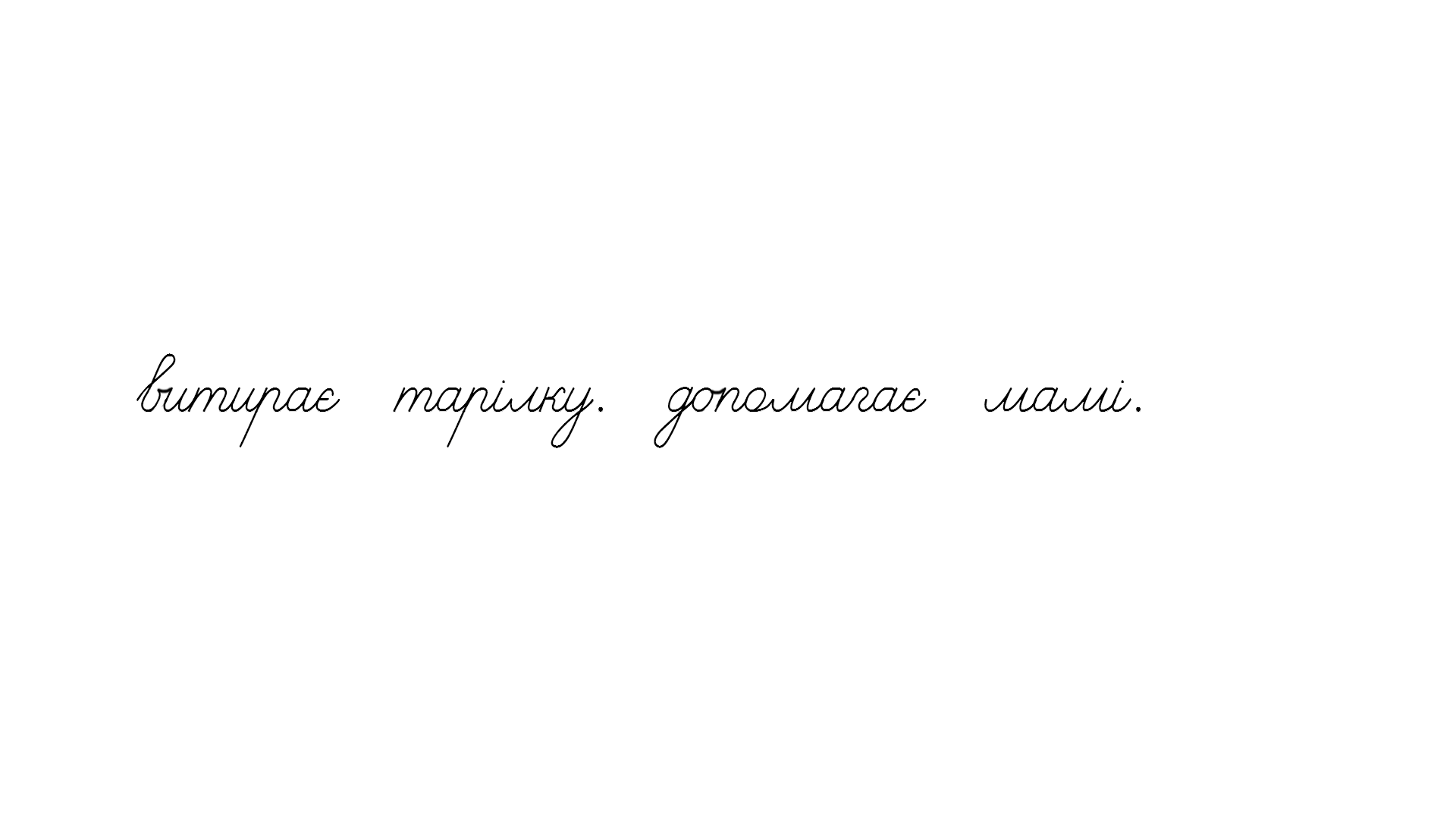 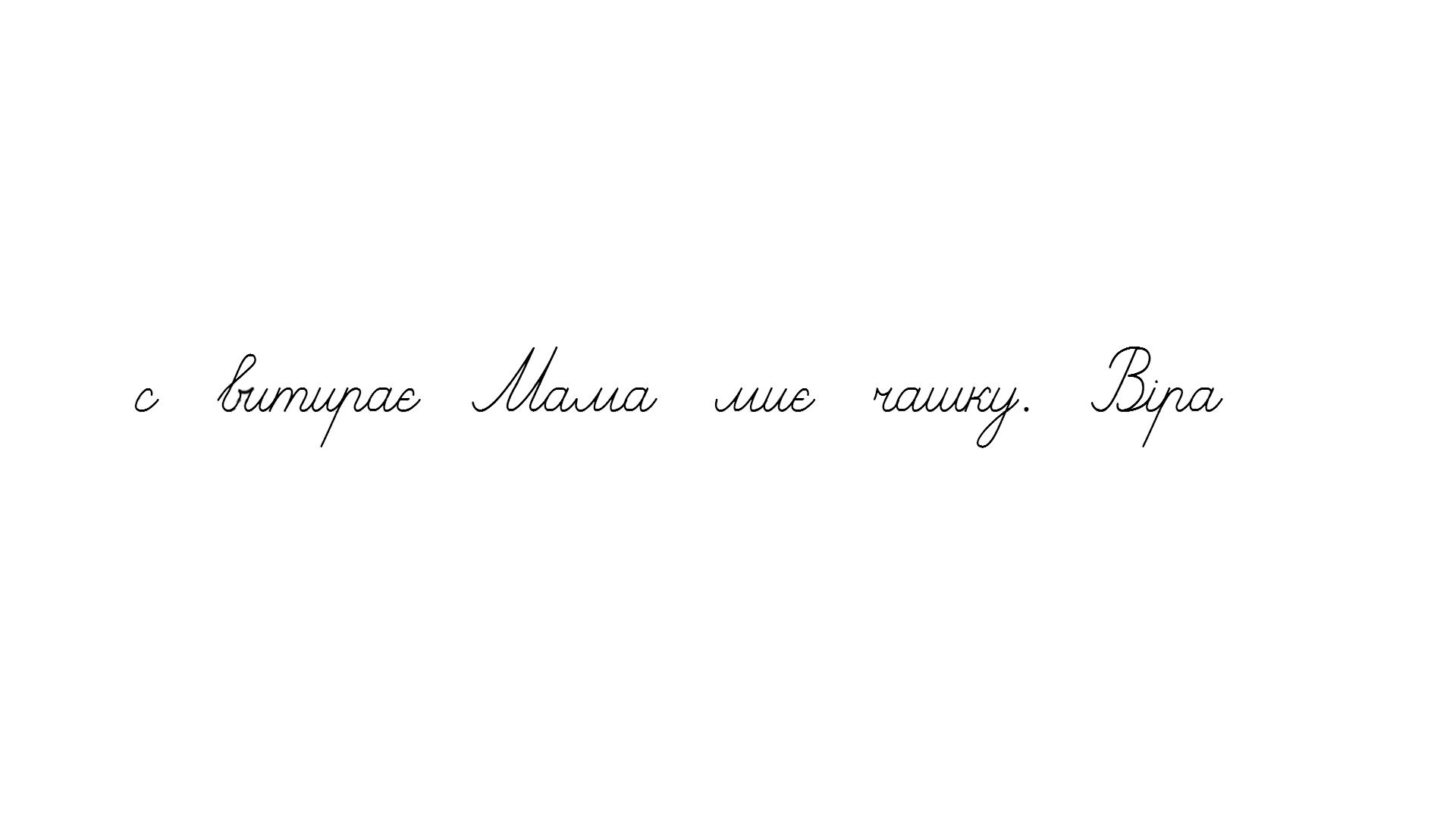 Сторінка
41
Сьогодні
Фізкультхвилинка
21.02.2024
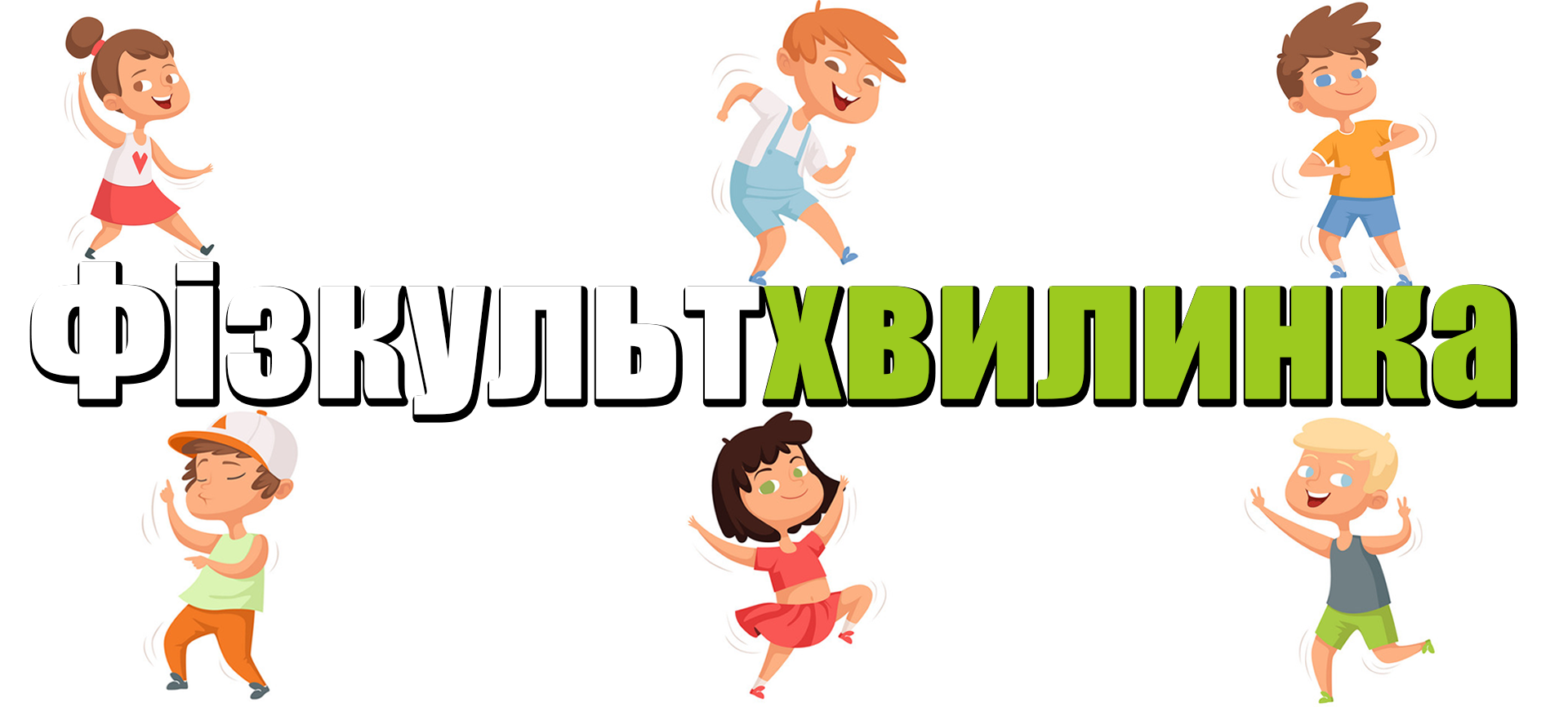 Пригадай, як слід виконувати завдання внизу сторінки. Закресли по дві букви с, д. Яке слово вийде з букв, що залишилися? Намалюй яєчко на плашці.
Прочитай речення у наступних рядках. Запиши за зразком
Віра допомагає мамі.
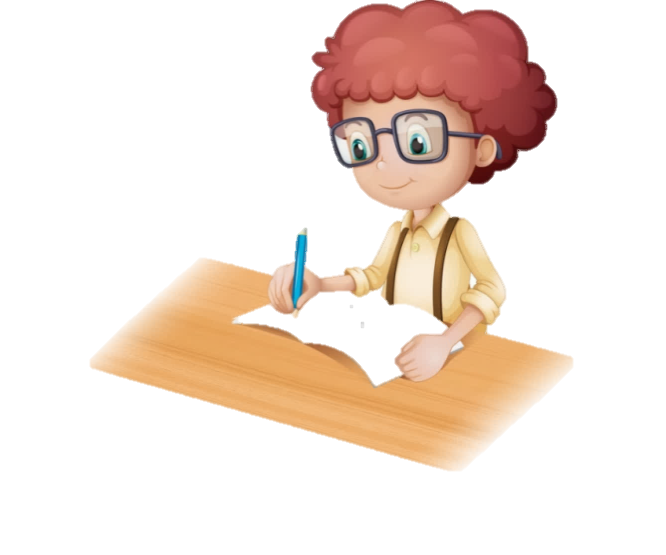 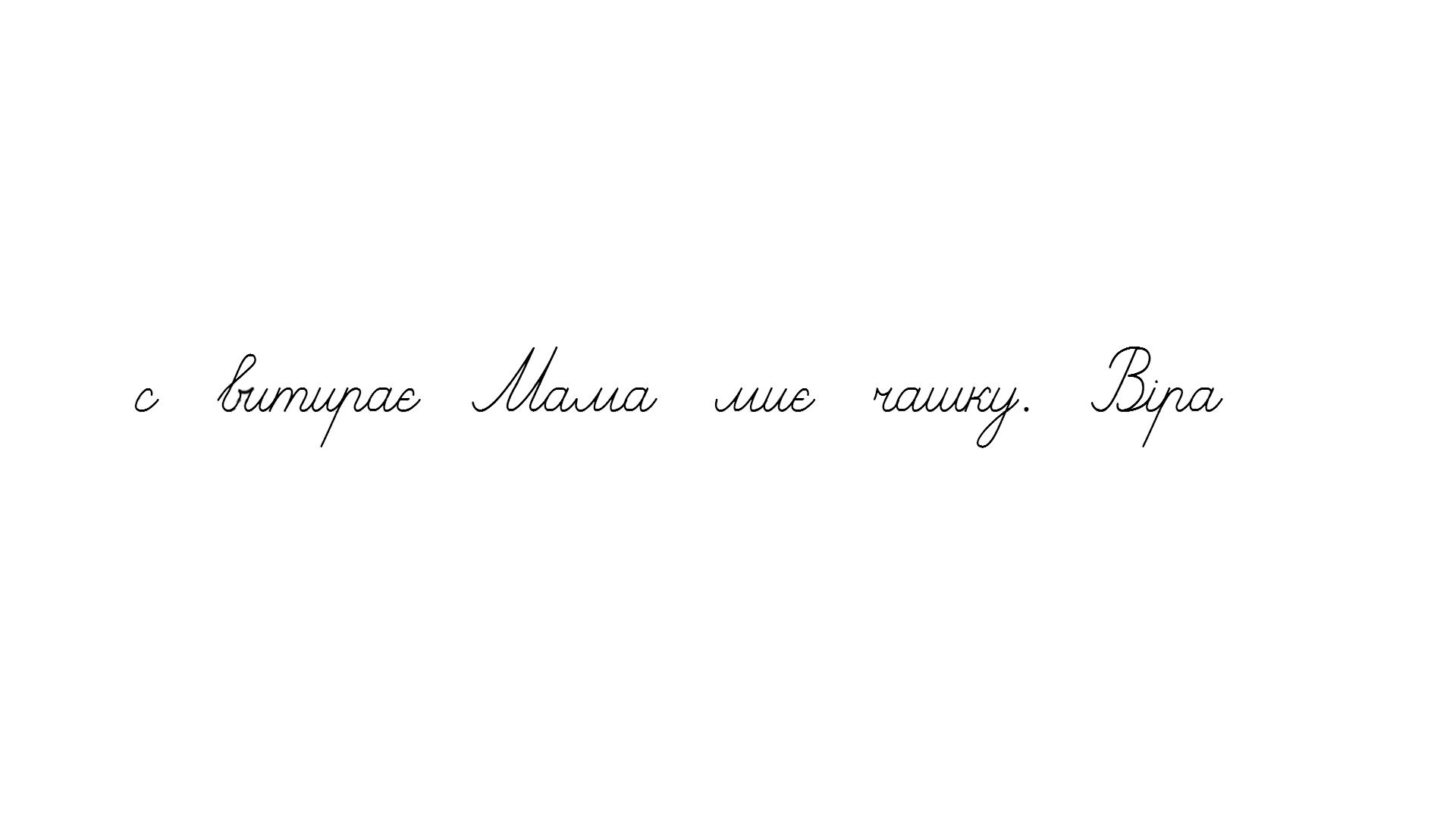 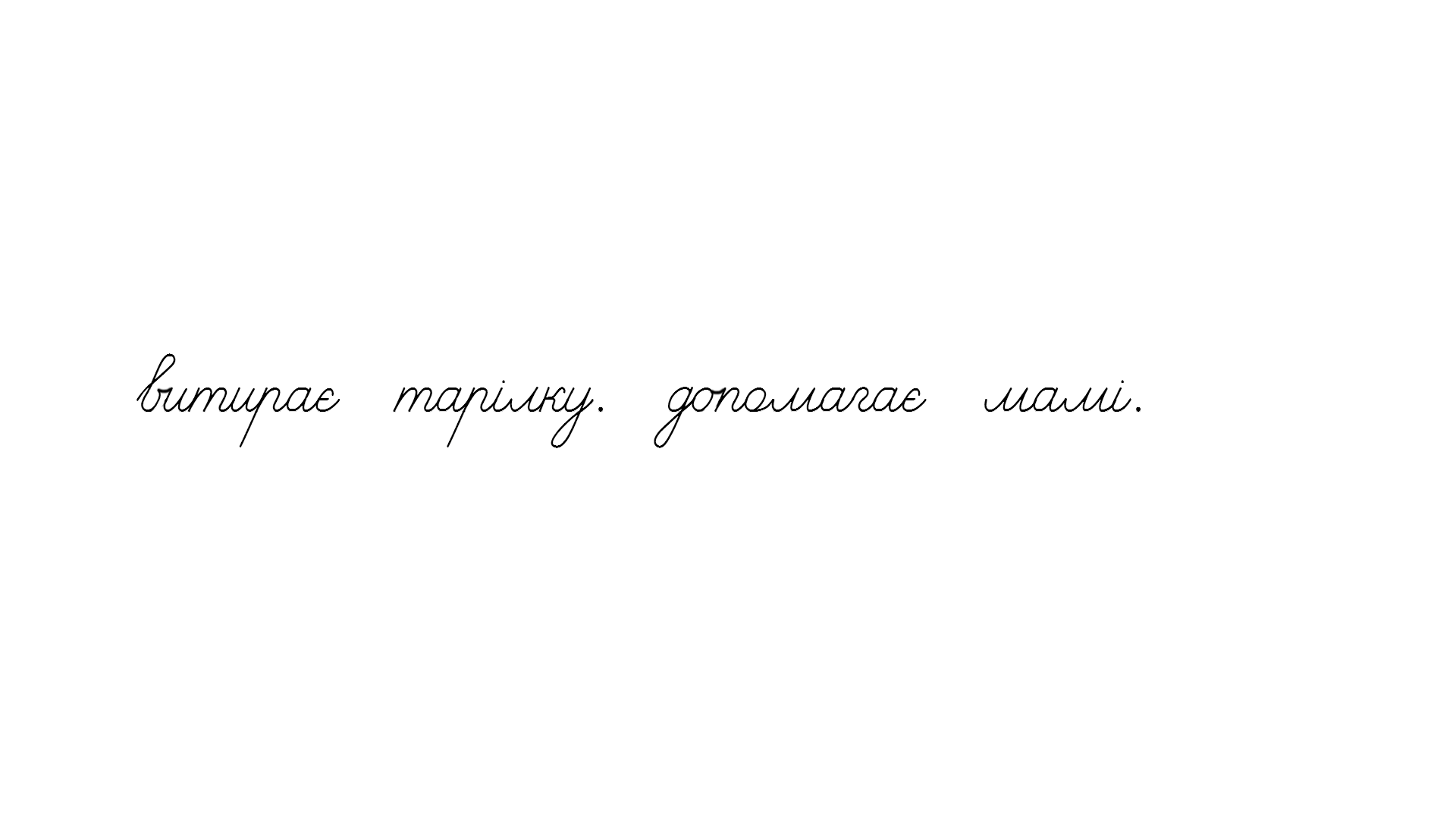 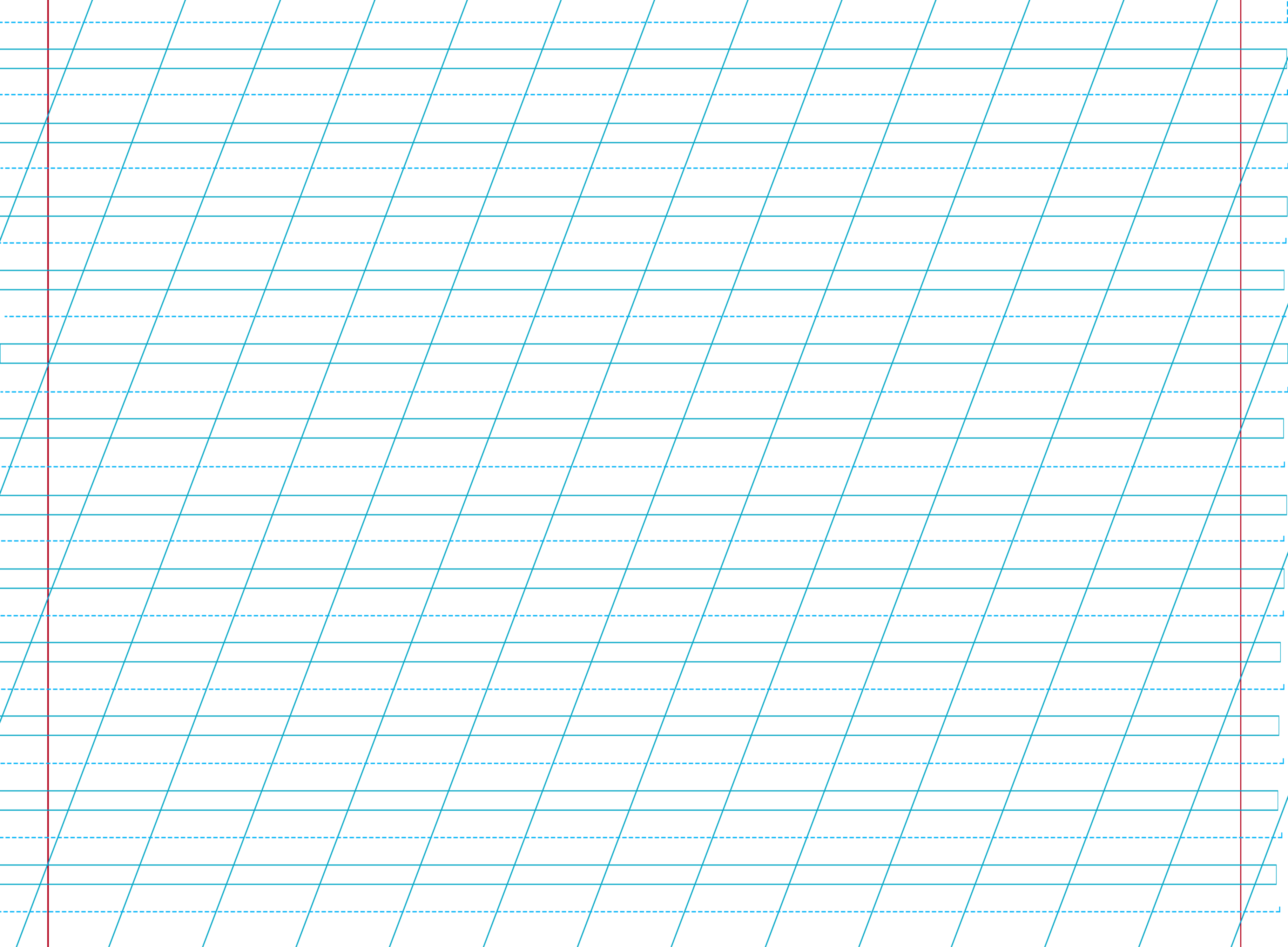 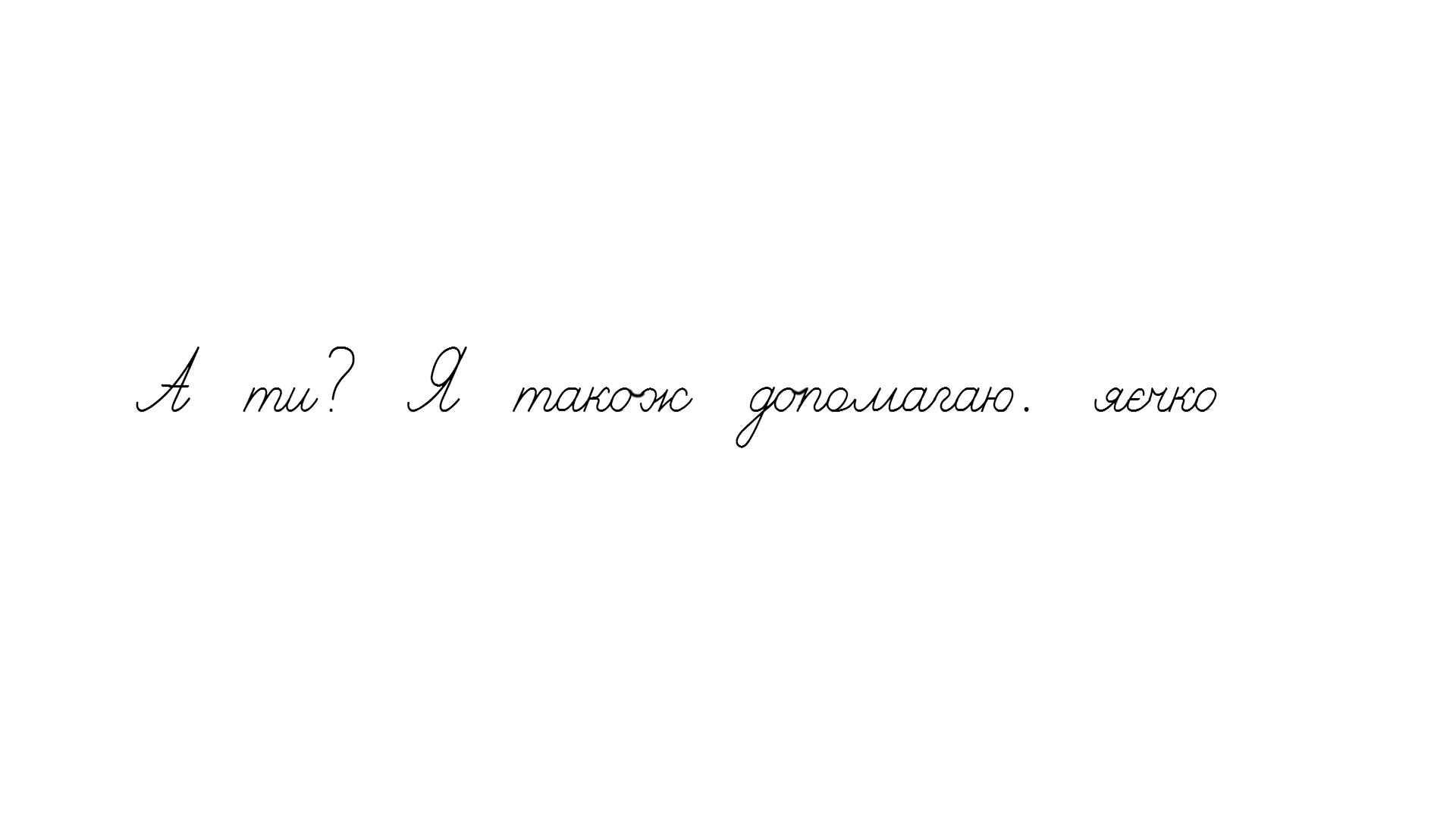 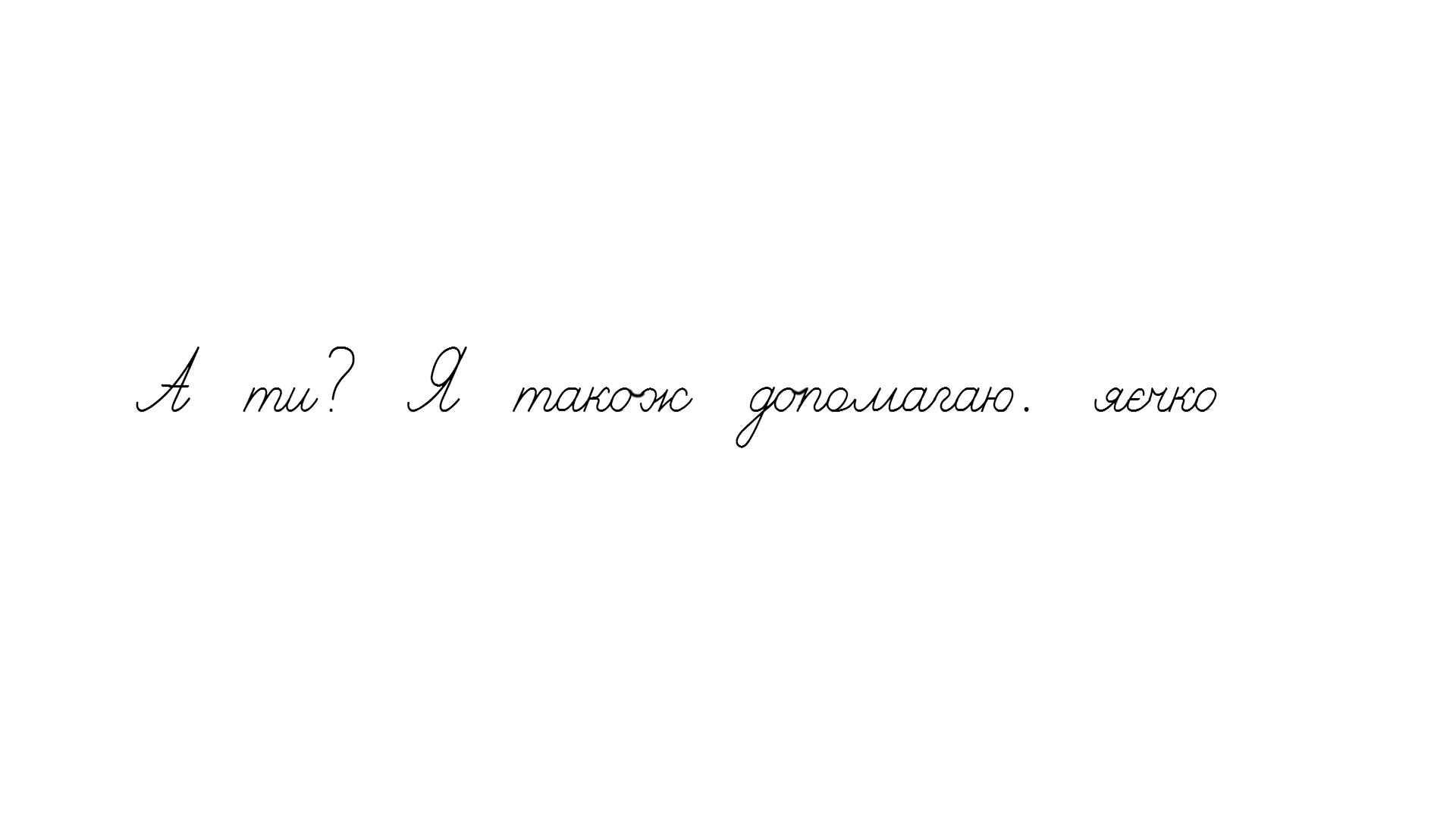 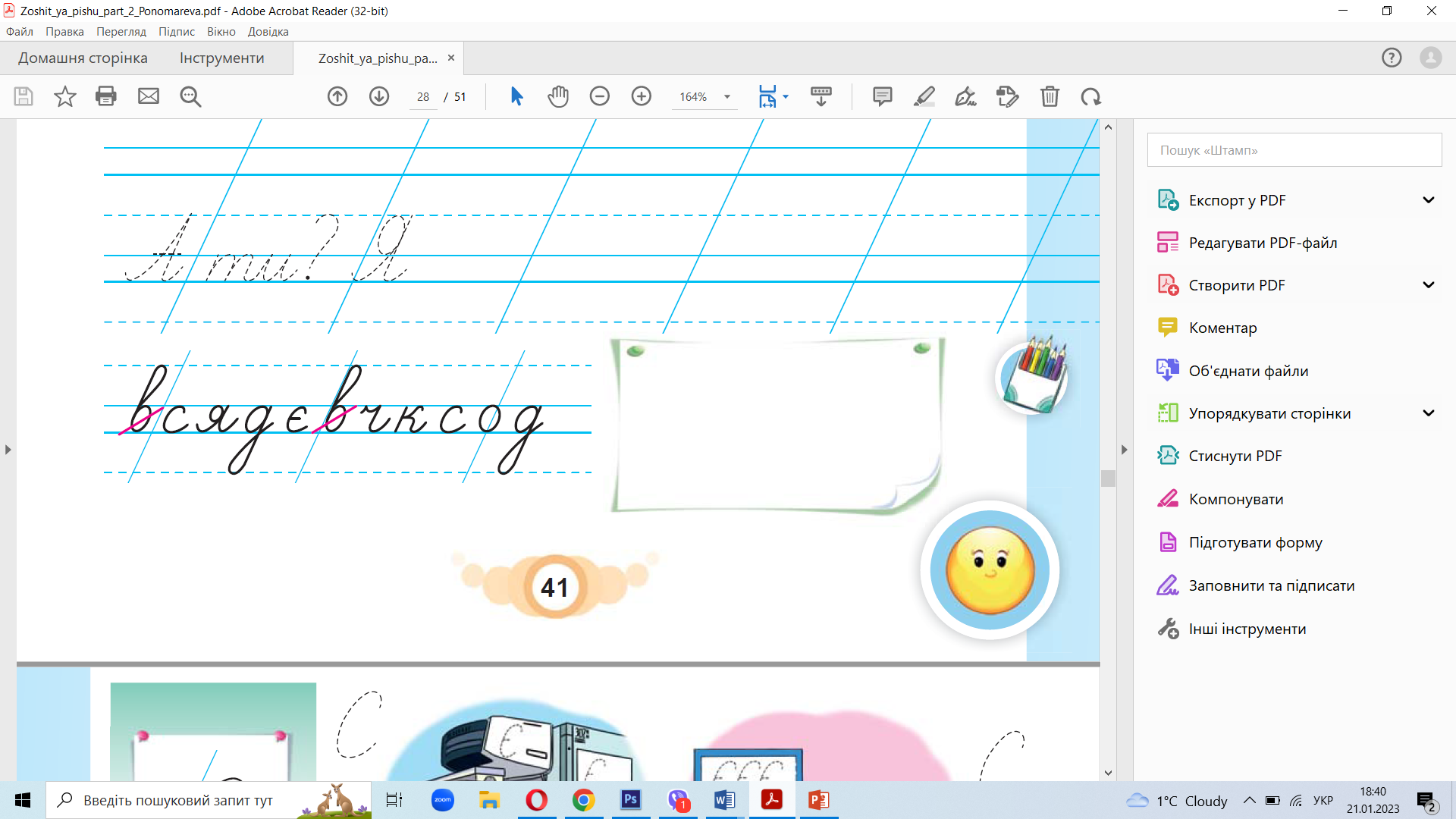 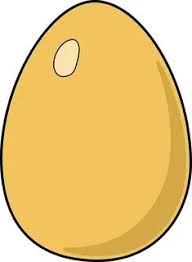 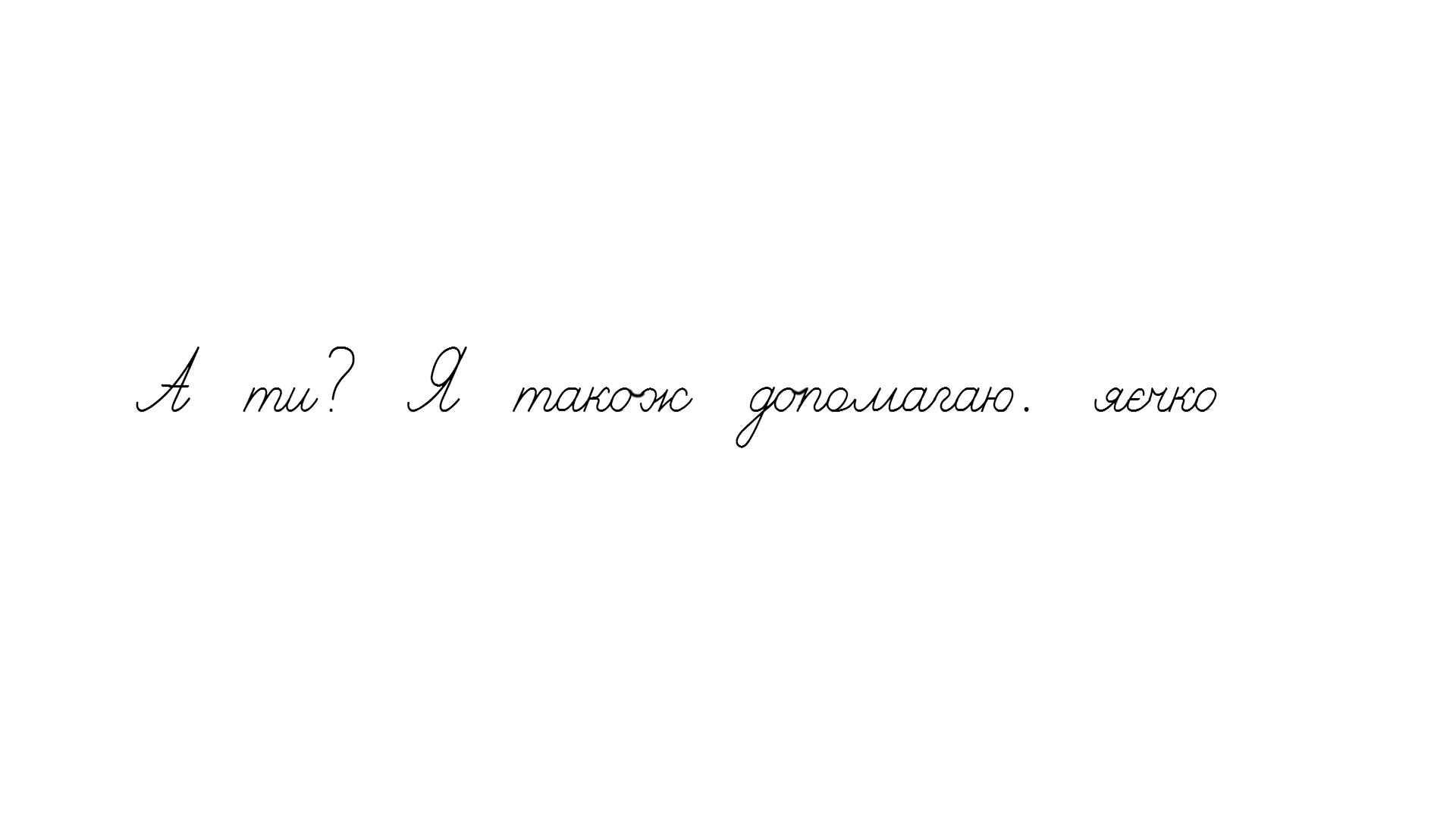 Сторінка
41
Пальчикова гімнастика з сайту Ютуб від каналу «Дистанційна копілочка»
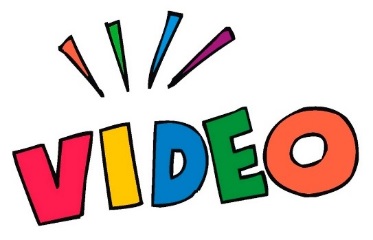 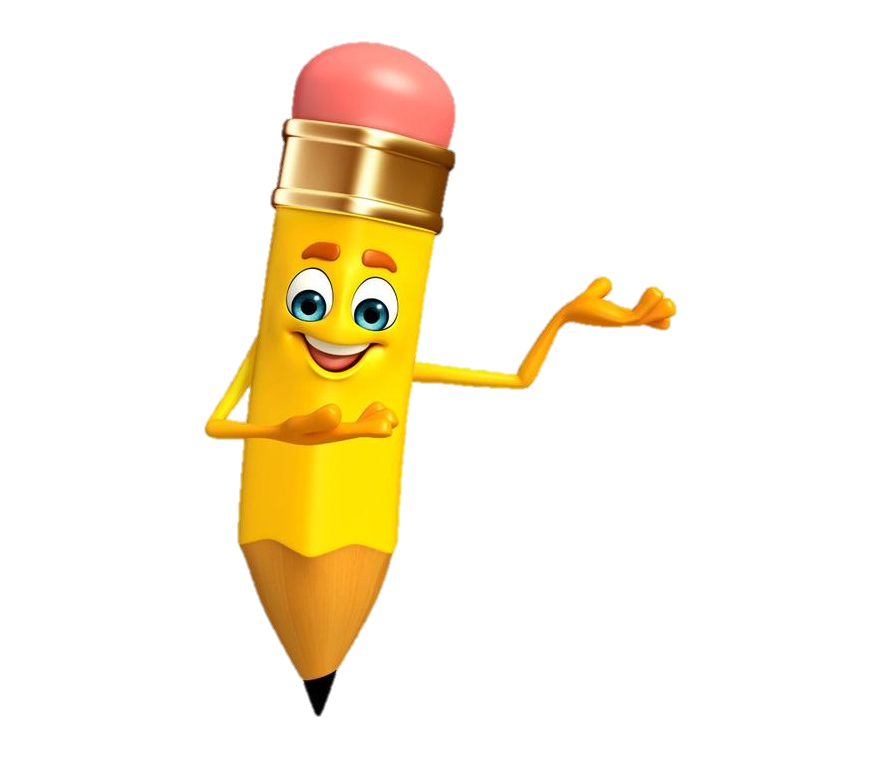 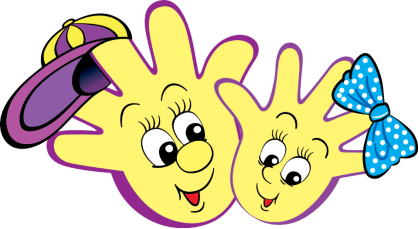 Утвори словосполучення за зразком
Я мию –
 Я готую – 
 Я співаю –
він миє.
Зразок.  Я знаю — він знає.
він готує.
він співає.
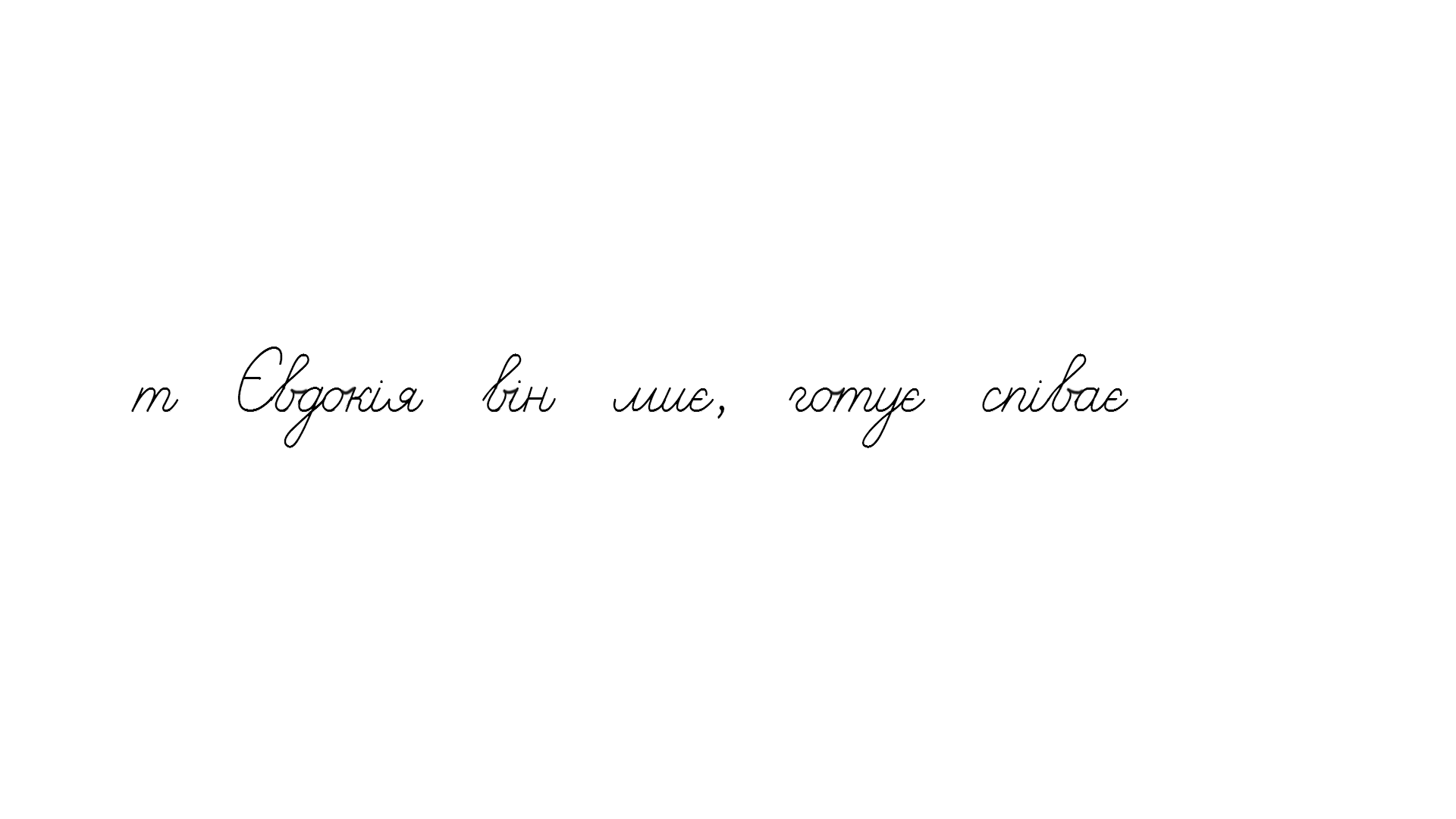 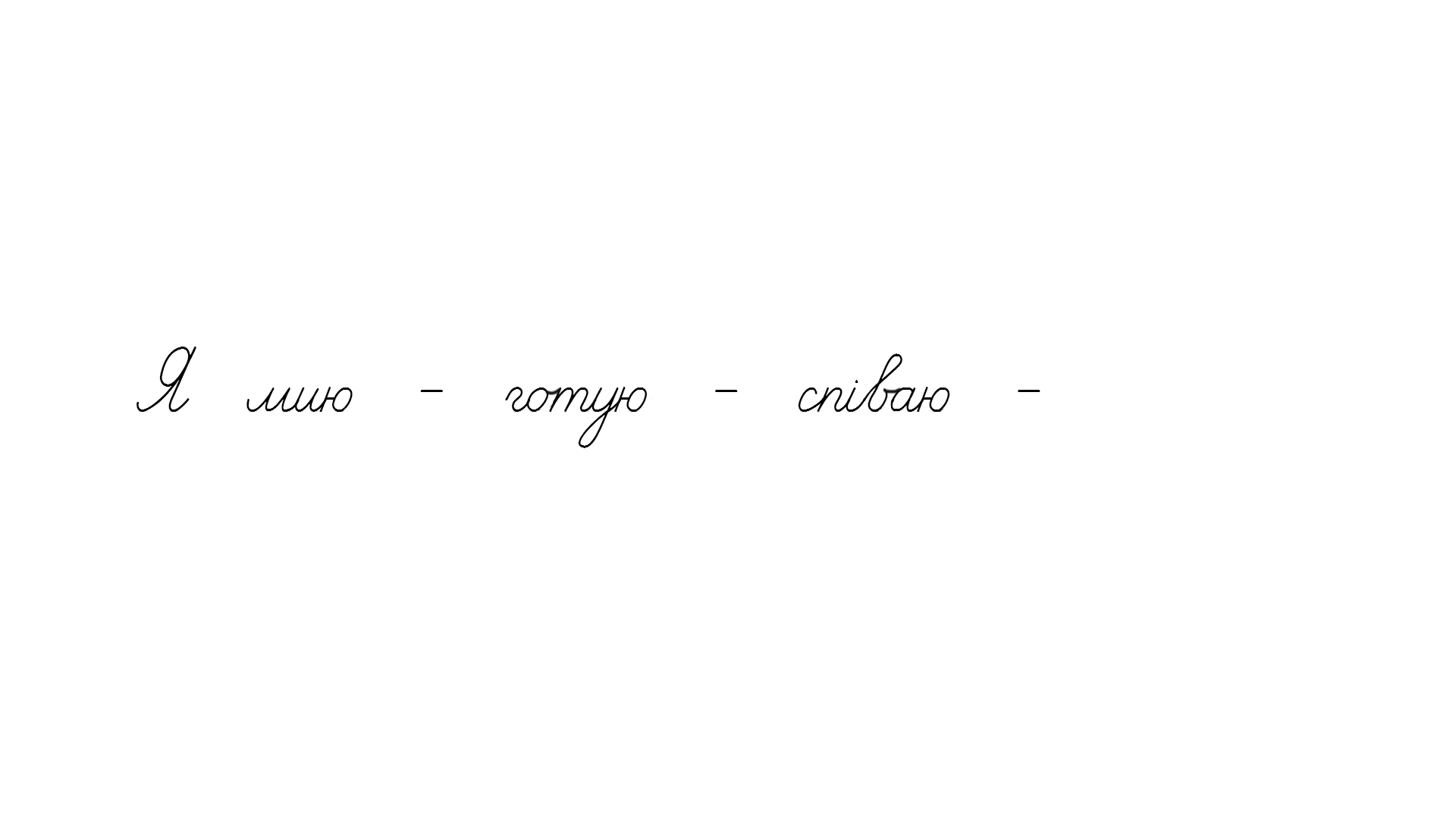 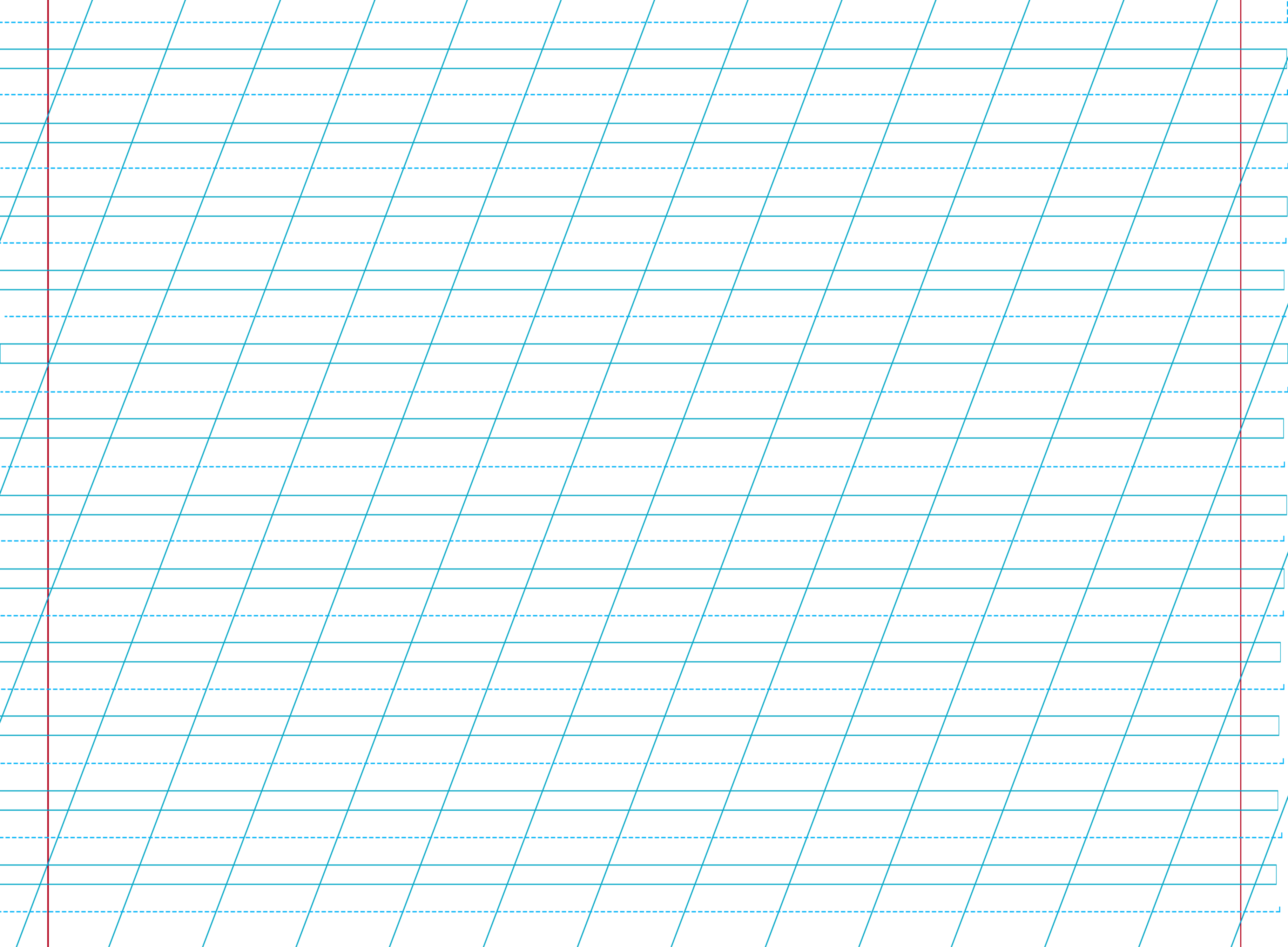 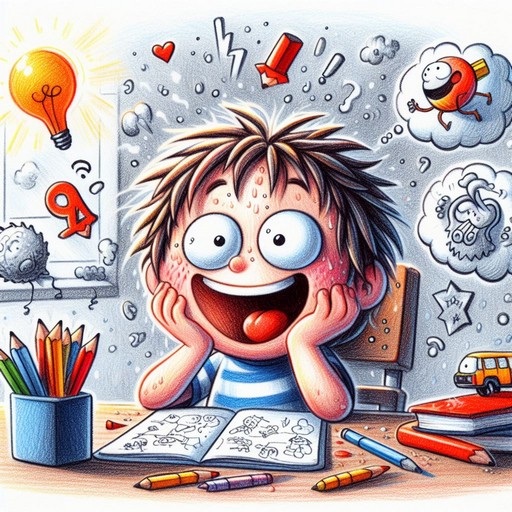 .
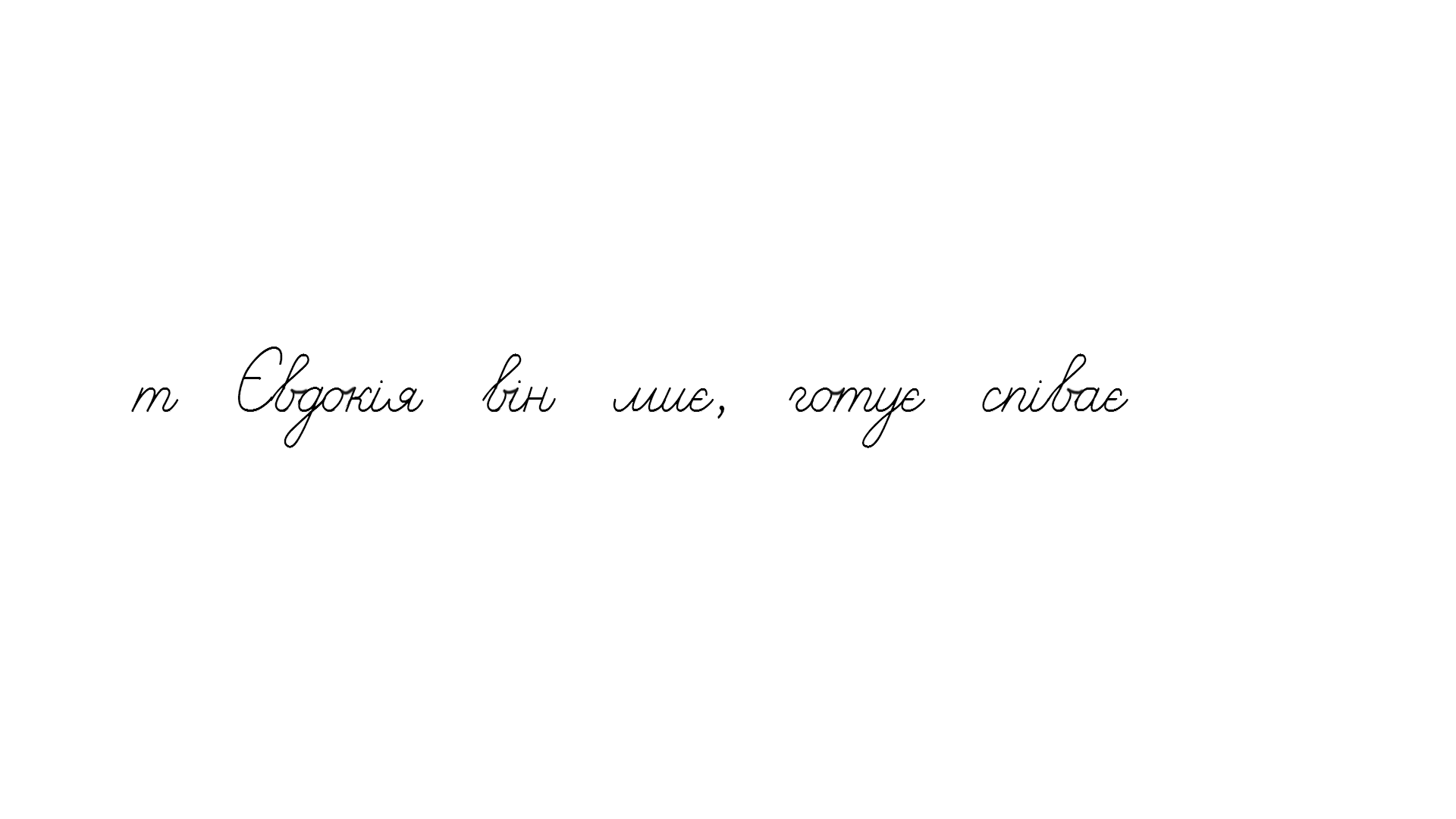 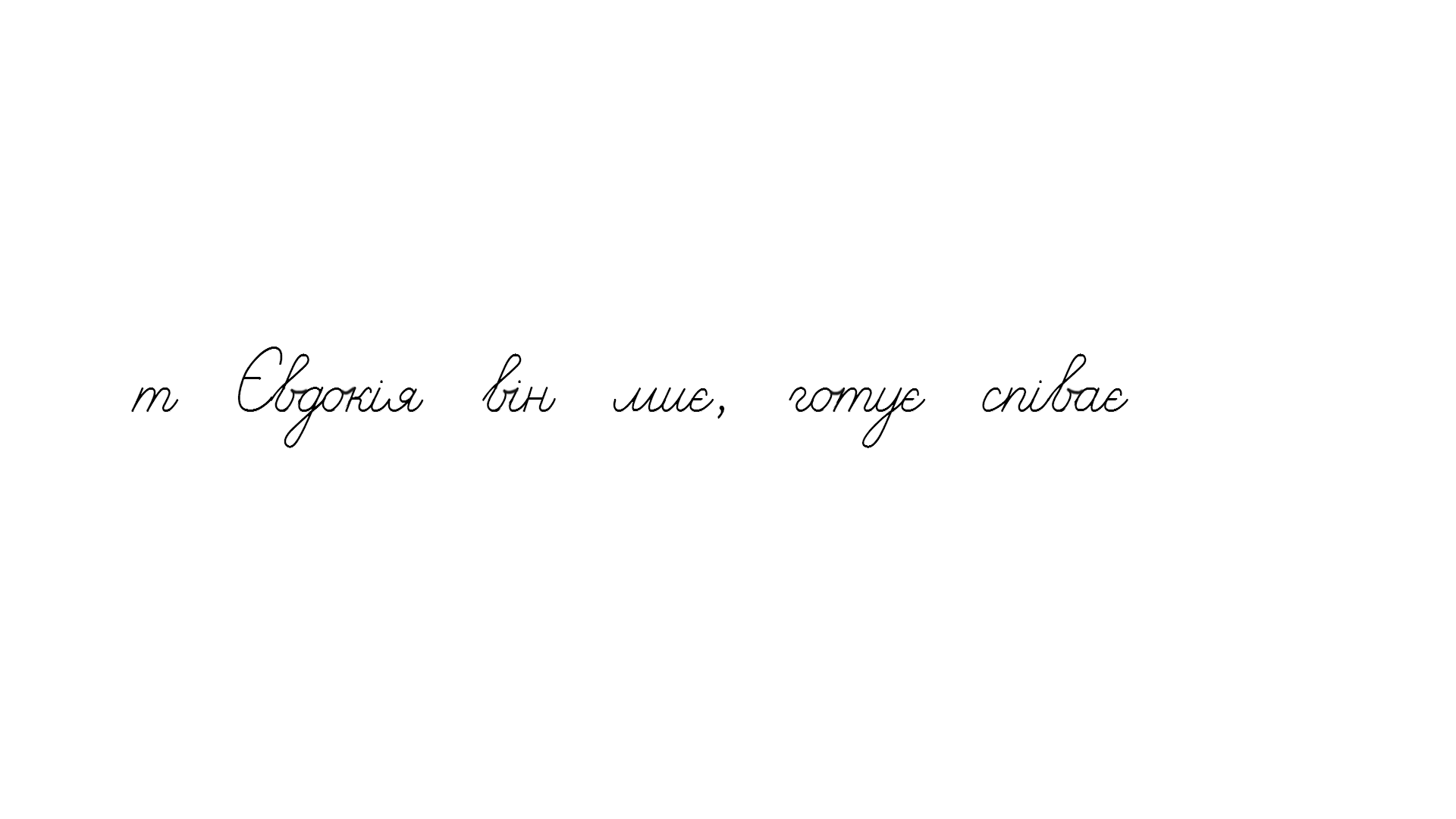 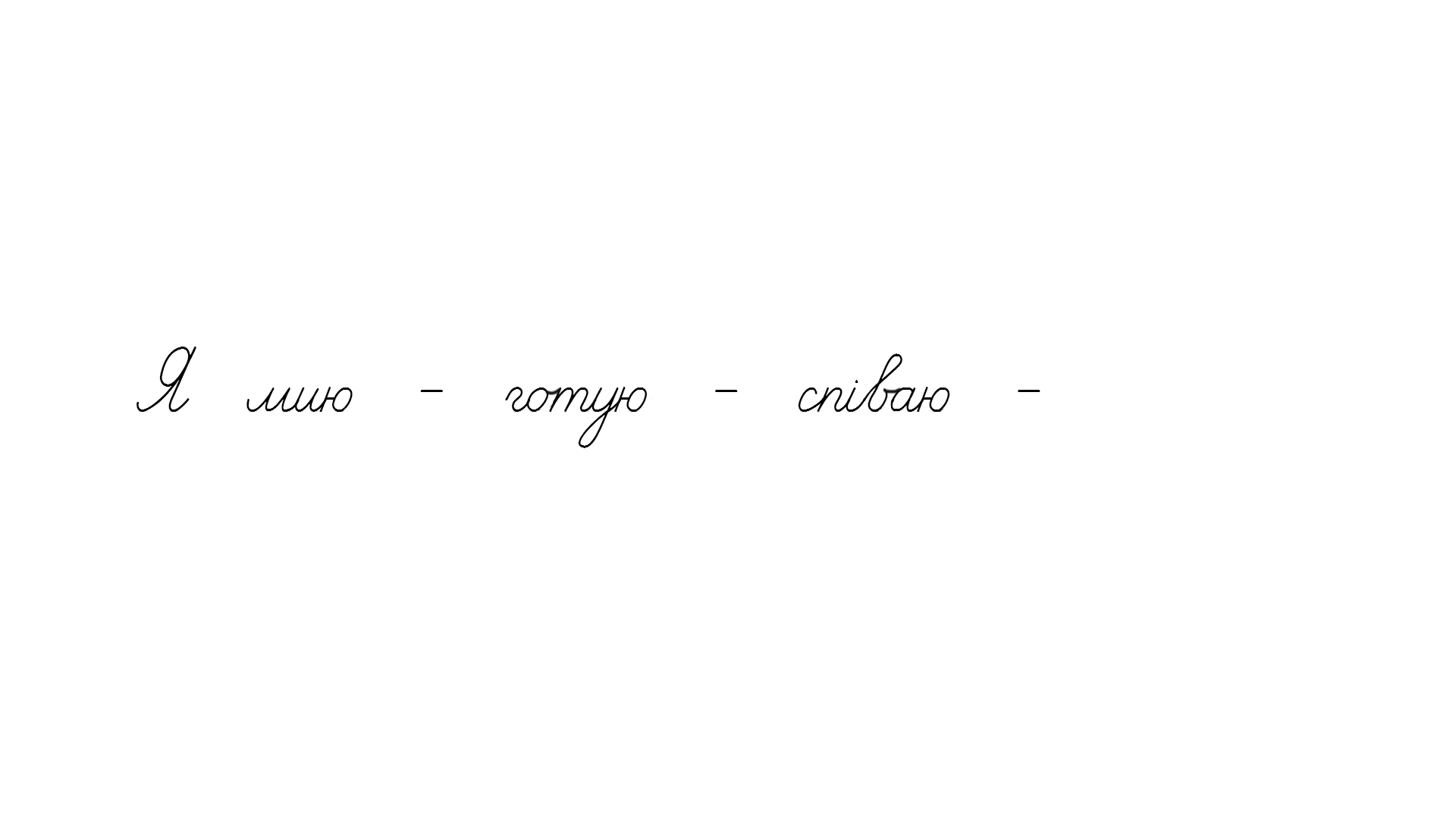 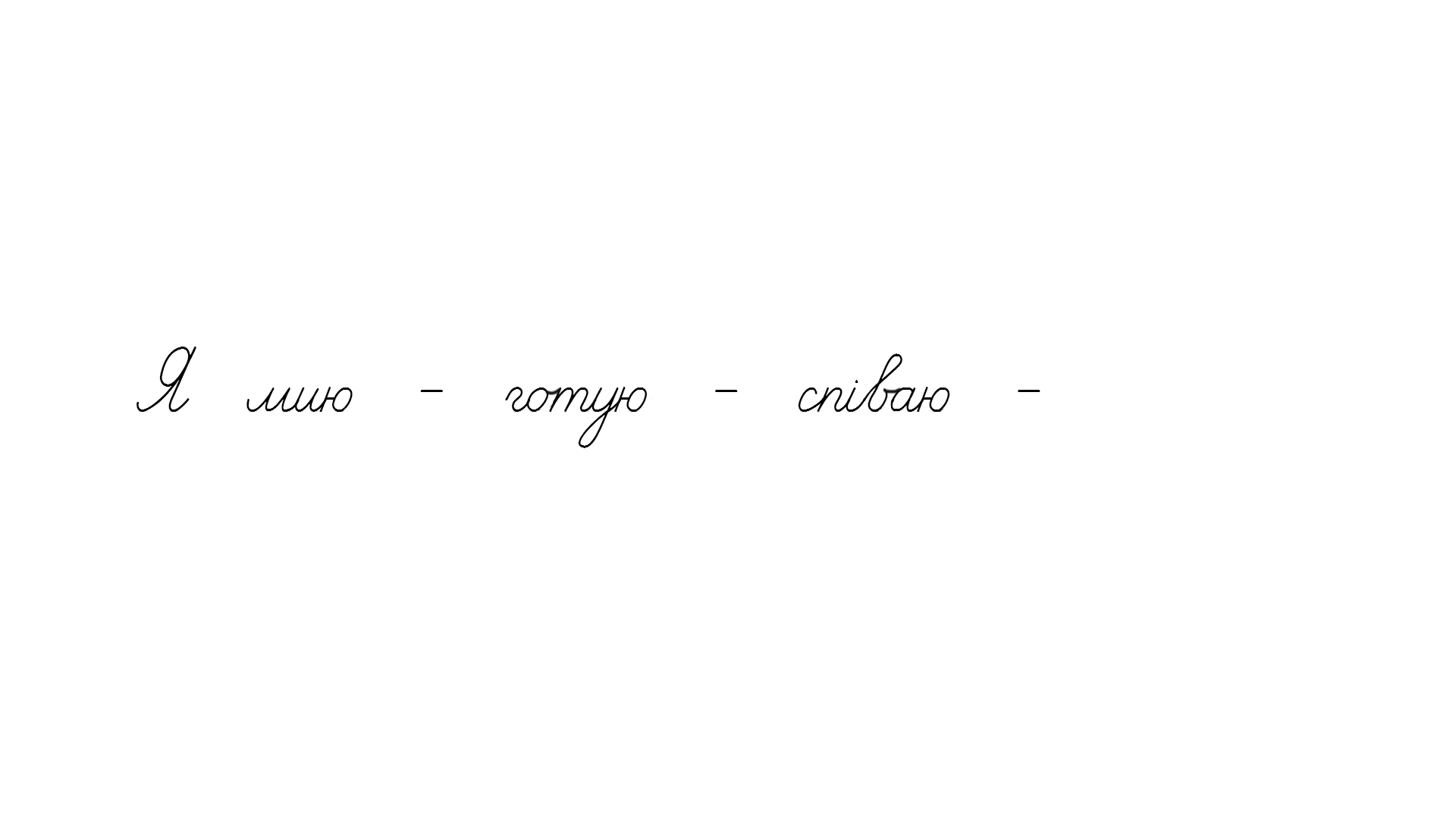 .
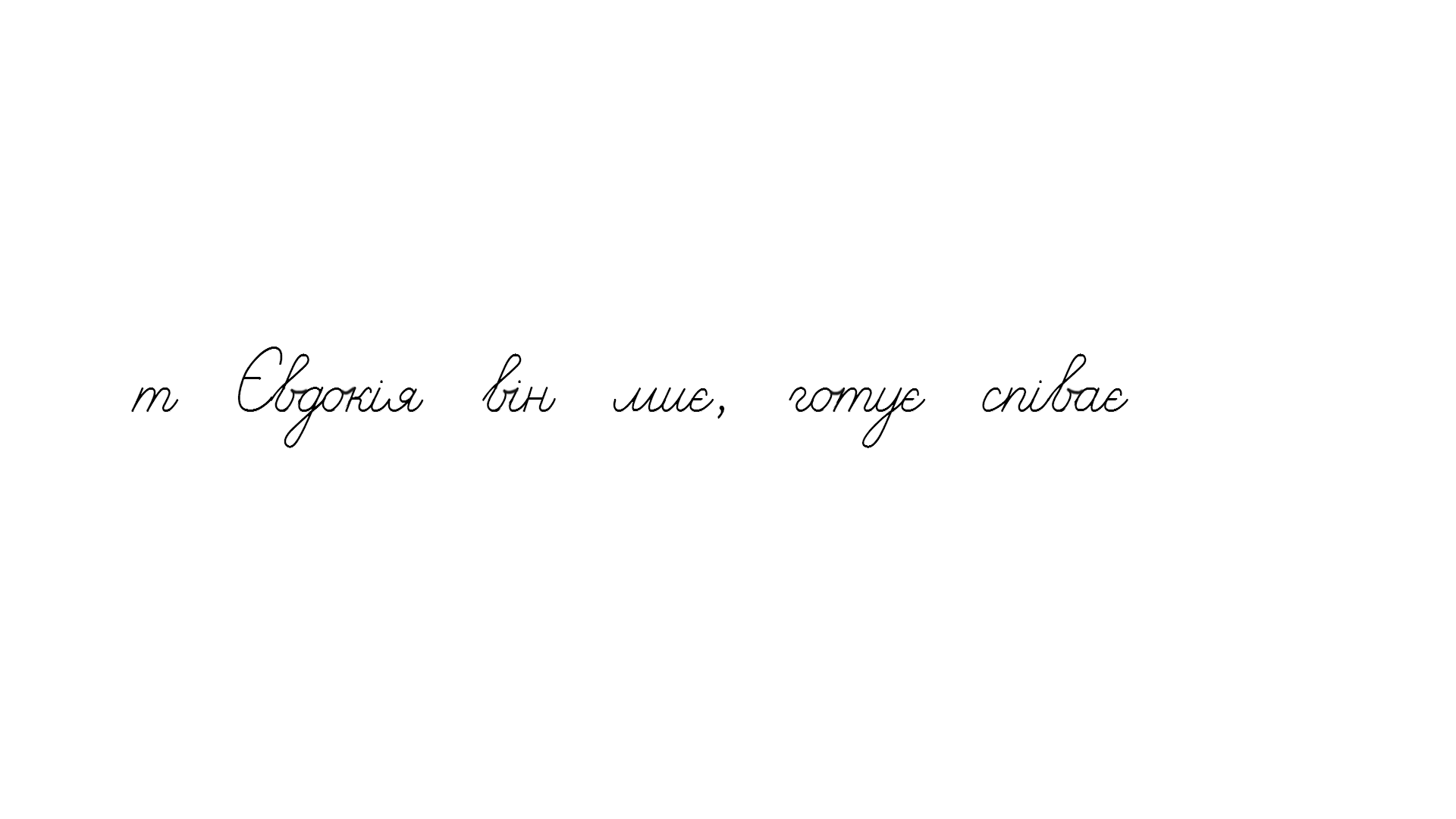 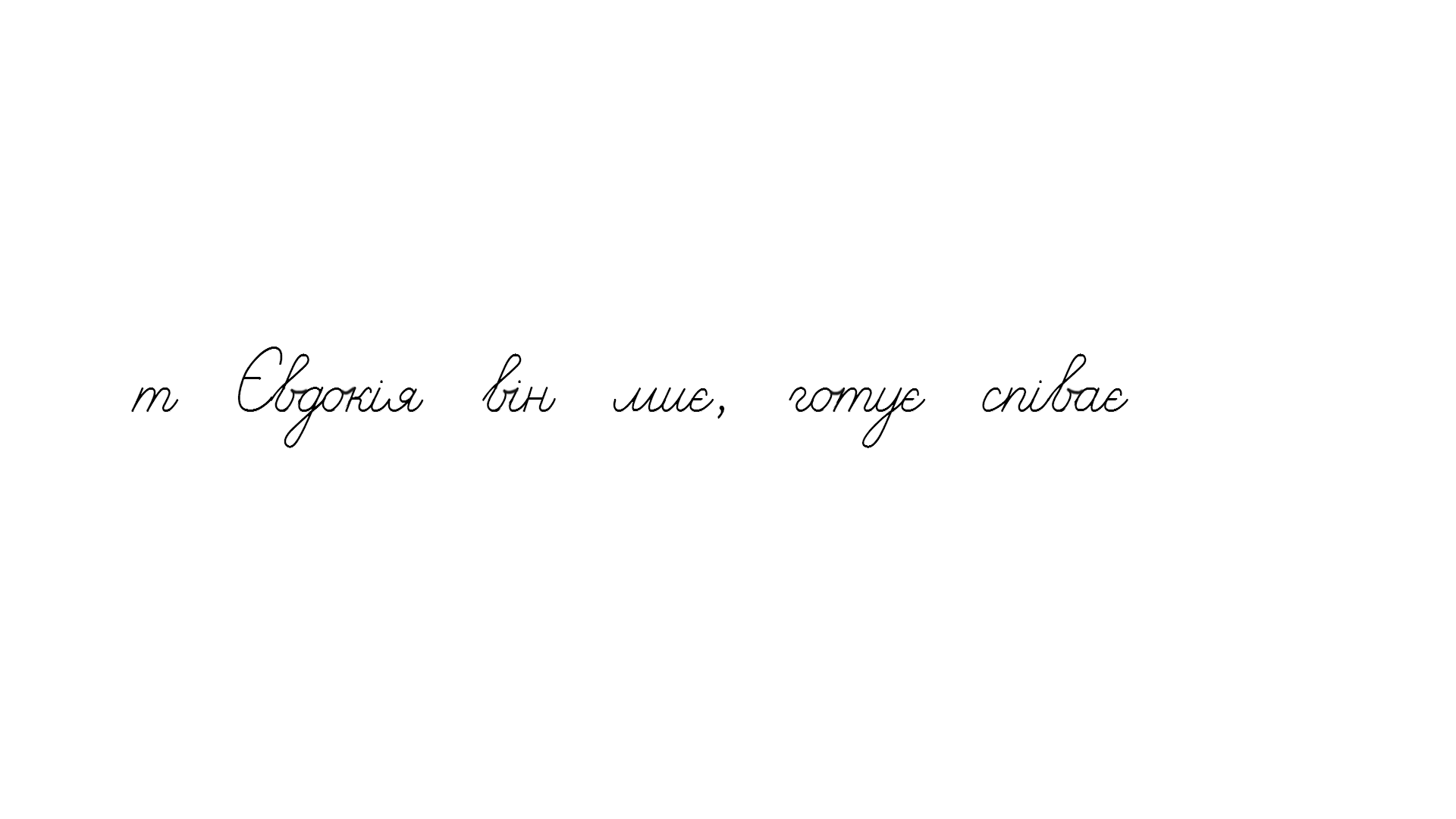 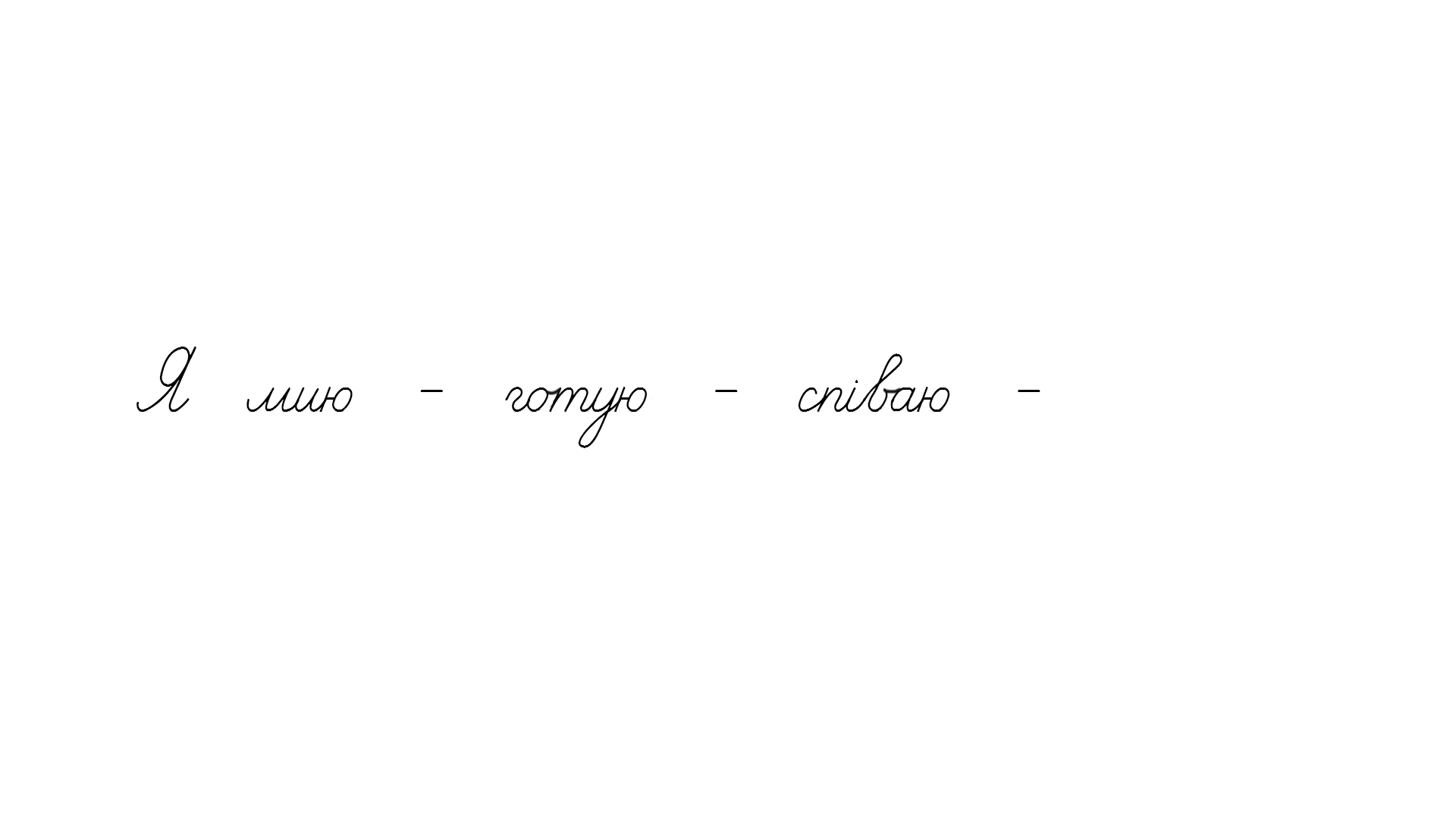 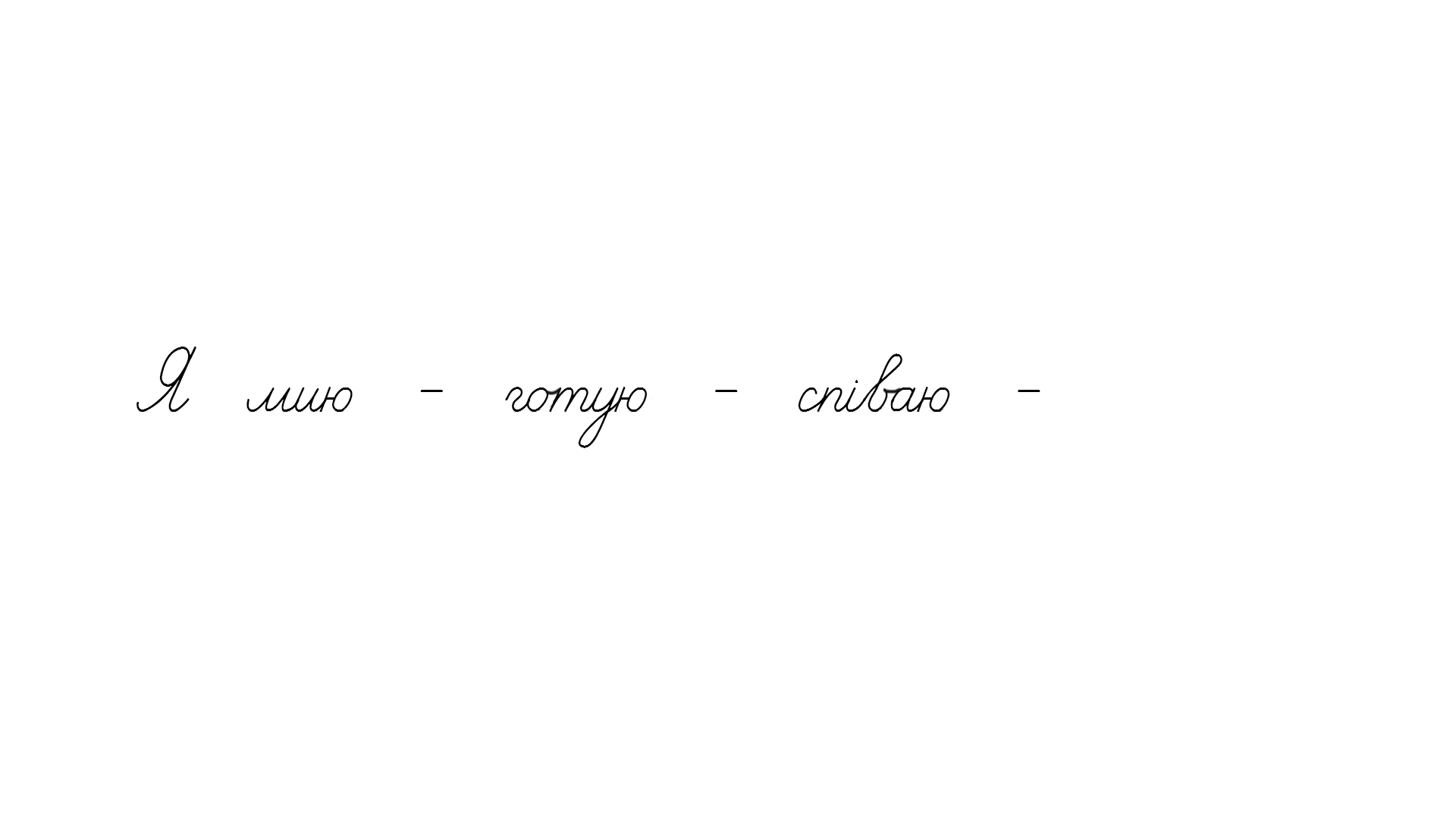 .
Online завдання
Відскануй QR-код або натисни жовтий круг!
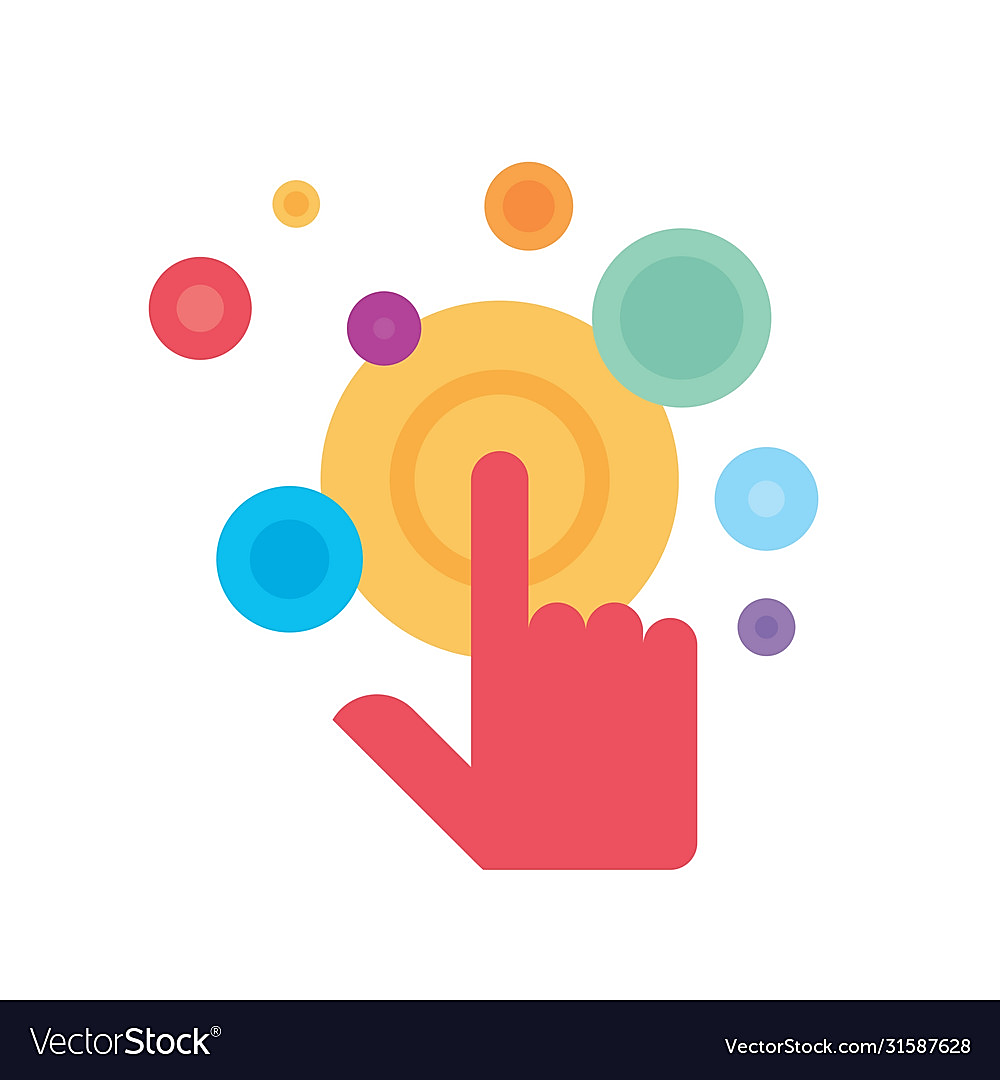 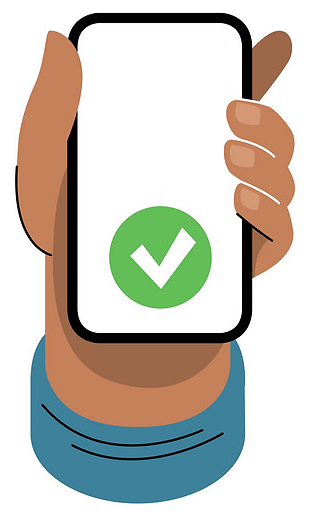 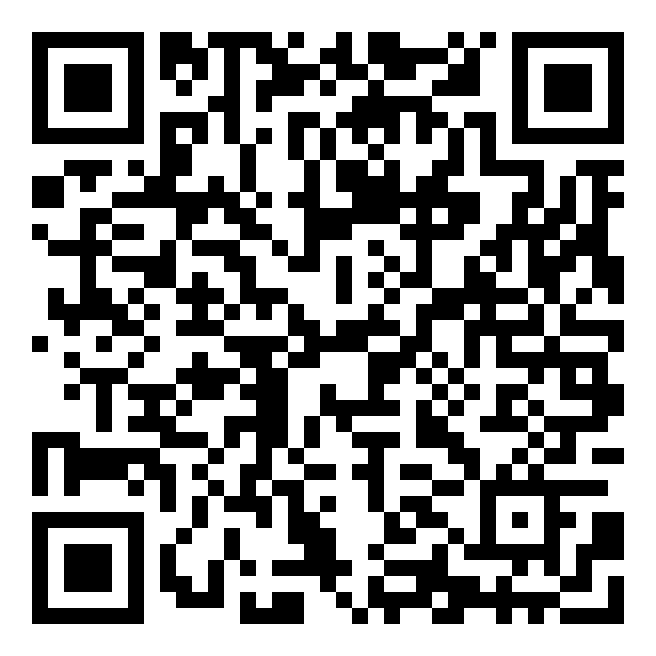 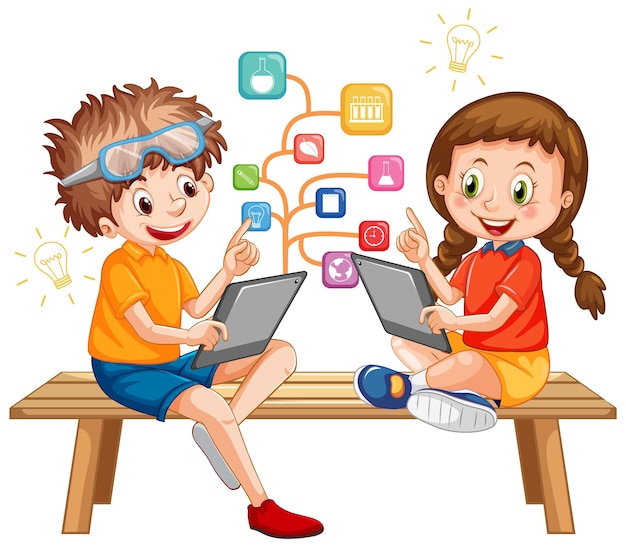 Вправа «Мікрофон»
Яку букву  вчилися писати?
Який звук позначає буква є?
Добери слова, в яких буква «є» стоїть на початку слова, 
      а потім слова, в яких – 
       після  приголосного.
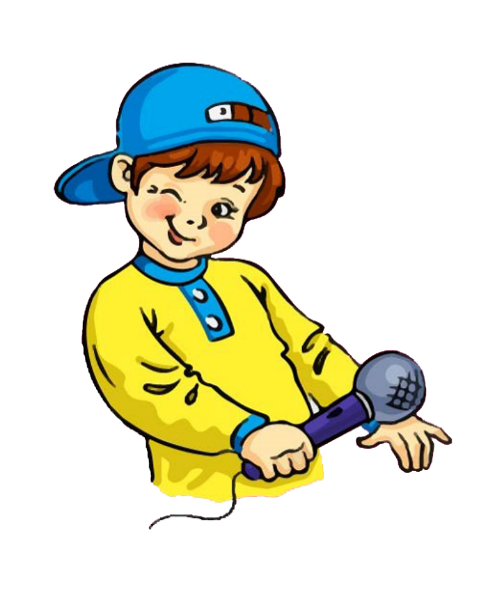 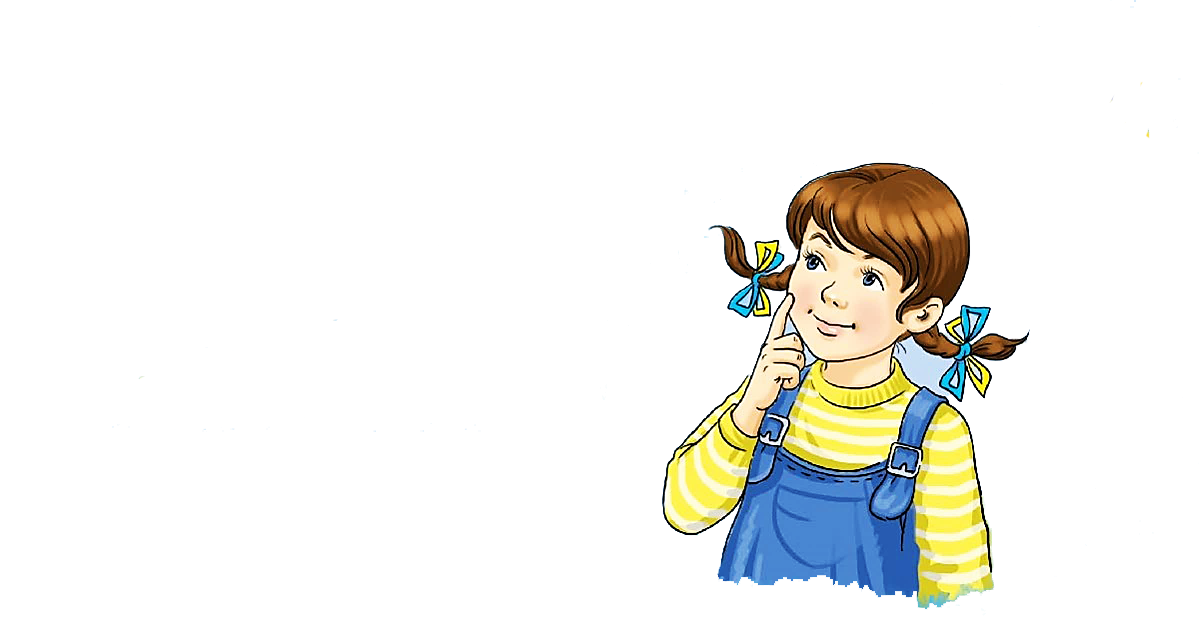 Рефлексія. Вправа «Емоційна ромашка».
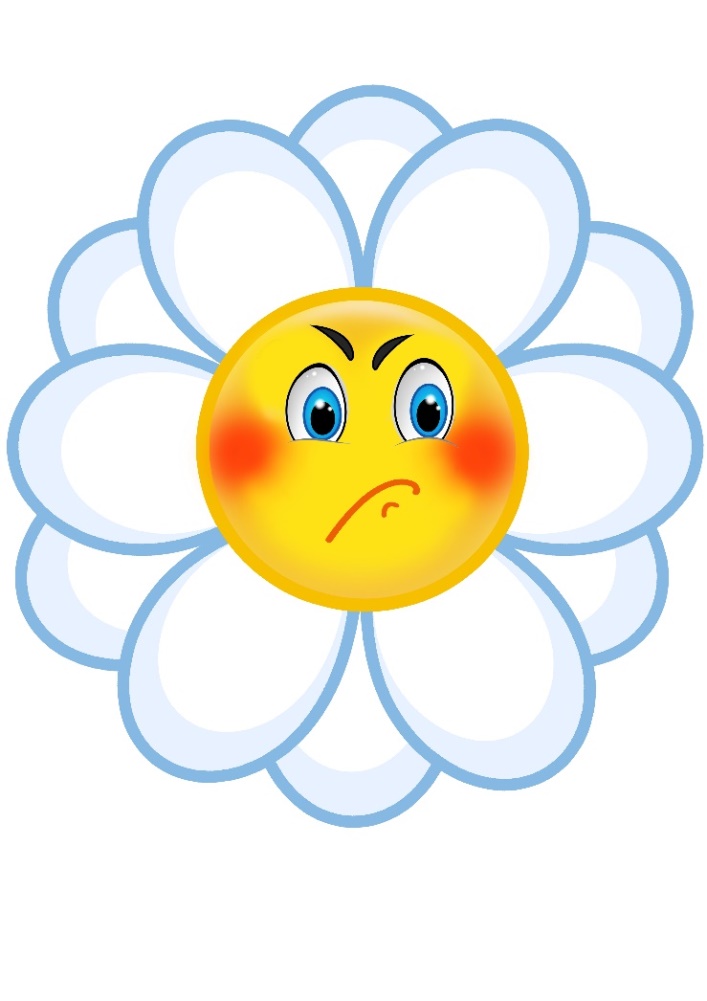 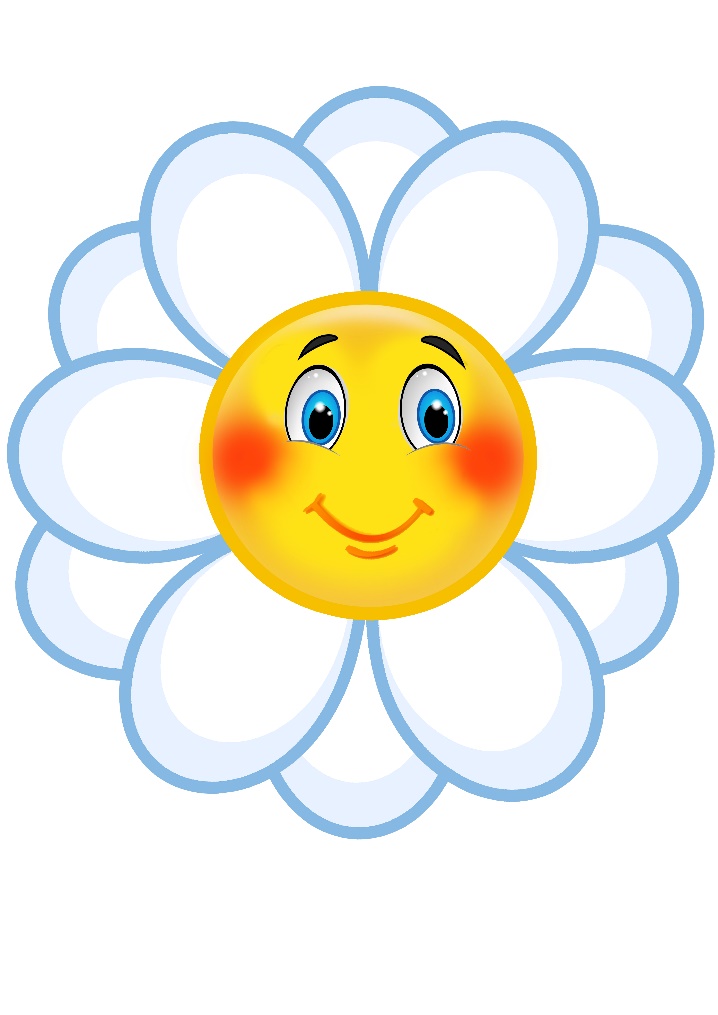 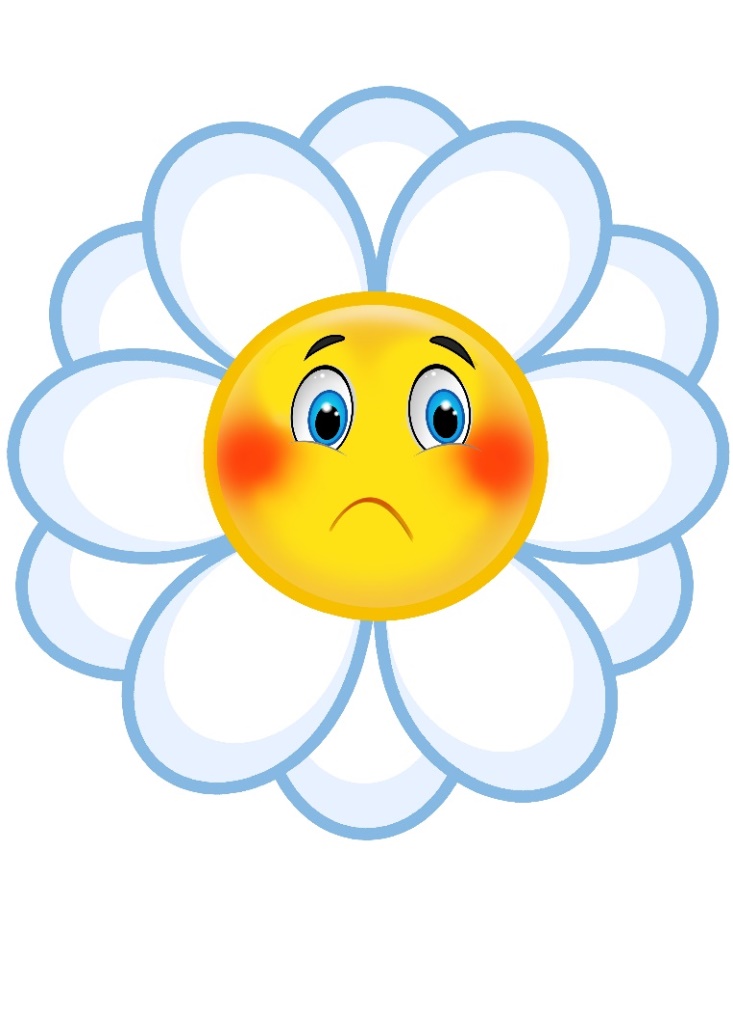 Було не зрозуміло
Було важко
У мене все вийшло